POES Legacy Studies
Impacts from sunsetting legacy satellite platforms



Kevin Garrett (NESDIS/STAR)
with inputs from:
Narges Shahroudi (Rti@NESDIS/STAR), Ricardo Todling (NASA/GMAO), Ben Ruston and Hui Christophersen (NRL), Stephen Weygandt and Haidao Lin (OAR/GSL)
Background/Objectives
Potential for NESDIS to sunset observations from legacy platforms beyond their lifetime
Does expected negative impact from loss of legacy observations outweigh the cost to maintain operations?
Or will new observing assets compensate for any negative impact? 
Four studies undertaken to investigate impacts on NWP
NESDIS
OAR
NRL
GMAO
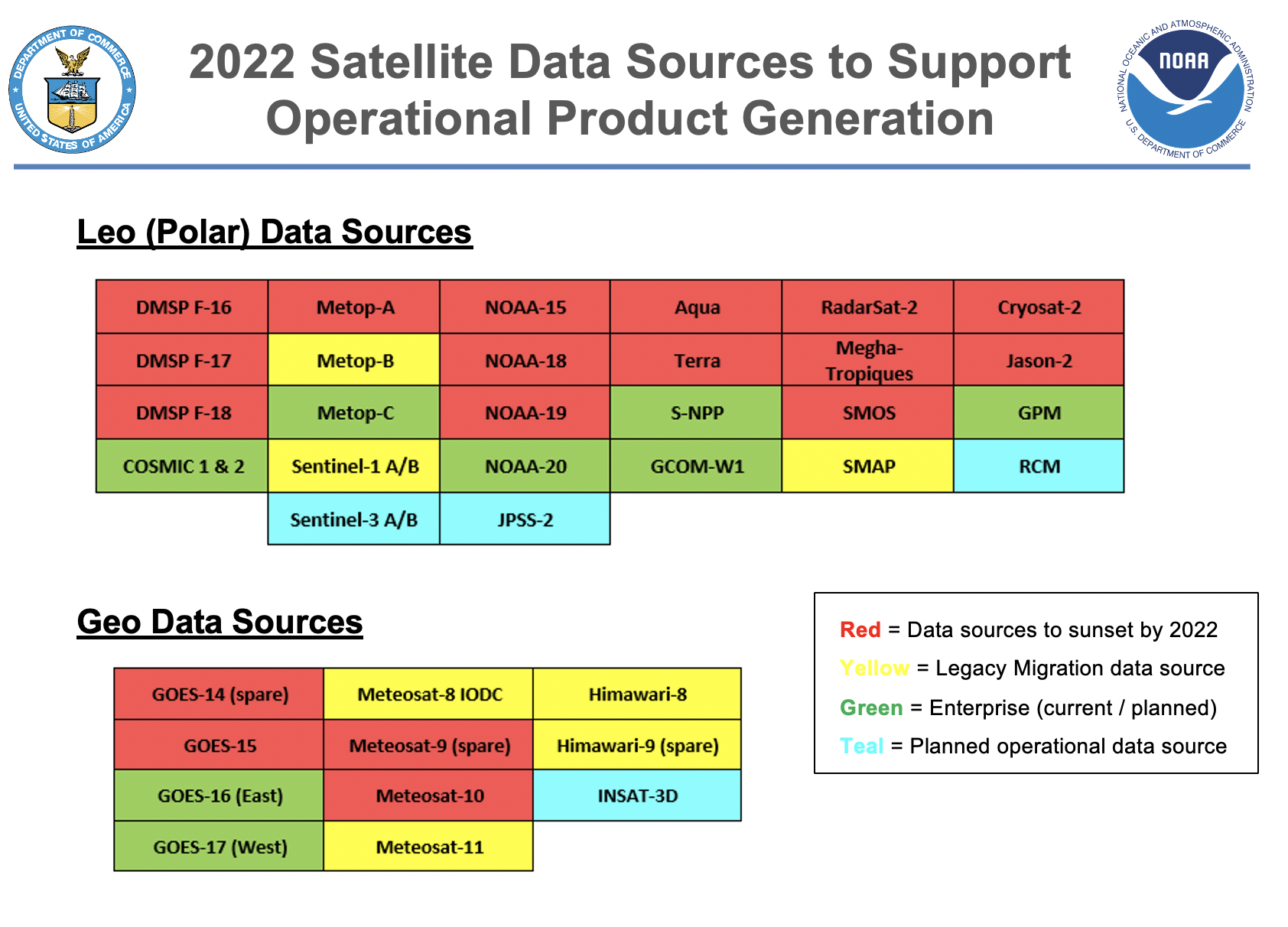 Courtesy LORWG
Caveats
Not all control runs and data denials are identical
common denominator is denial of NOAA-15, 18, 19
Does not take into account satellite drift in 2022 +
Does not take into account new satellites which could offset negative impacts aside from GMAO COSMIC-2 study (MTG, Metop-SG, J2, AMSR3)
Studies limited to NWP impacts. No consideration for:
situational awareness product use from NCEP centers, NWS WFOs
climate data records
OSE Configurations
Control Runs
Data Denials
NESDIS Results
CONTROL
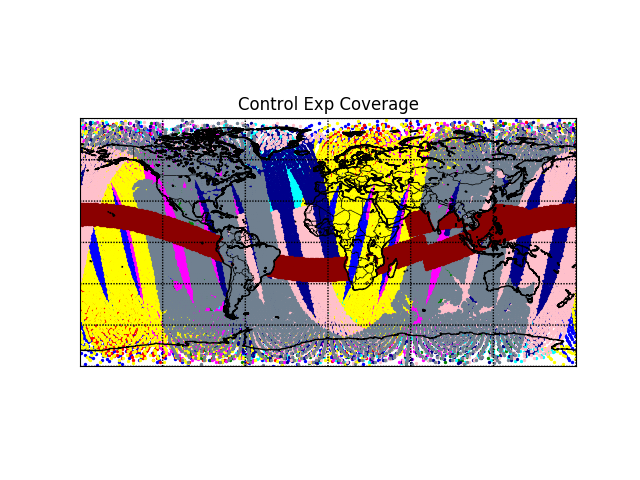 Data coverage
1 data assimilation cycle
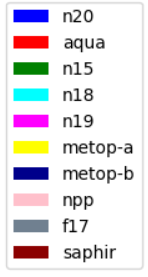 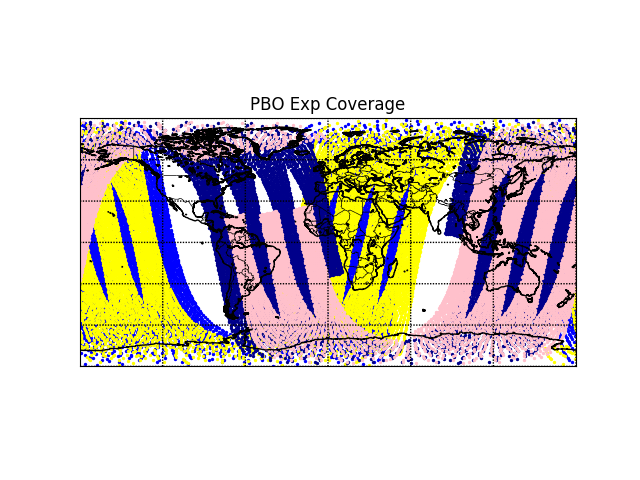 Data Denial (PBO)
Summary impacts
Overall Forecast Score
Normalized (MinMax) for the two experiments 
over one month for:

AC,RMSE,MAE
0h,24h,48h,72h,96h,120h,144h,168h
NHX,SHX,Tropics
HGT,T,Wind,RH
Levels: 250,500,700,850,1000
TRO
PNA
NHX
SHX
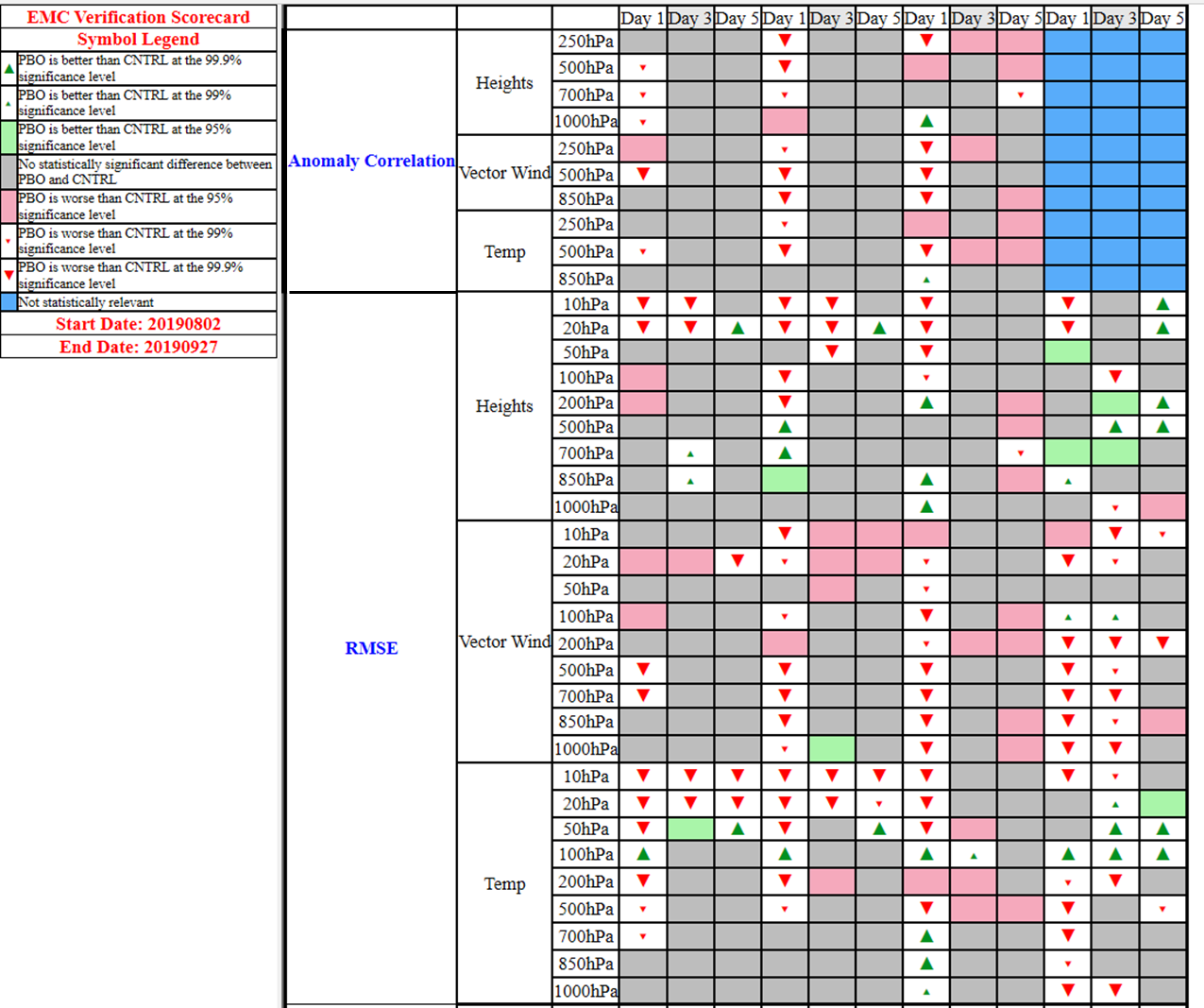 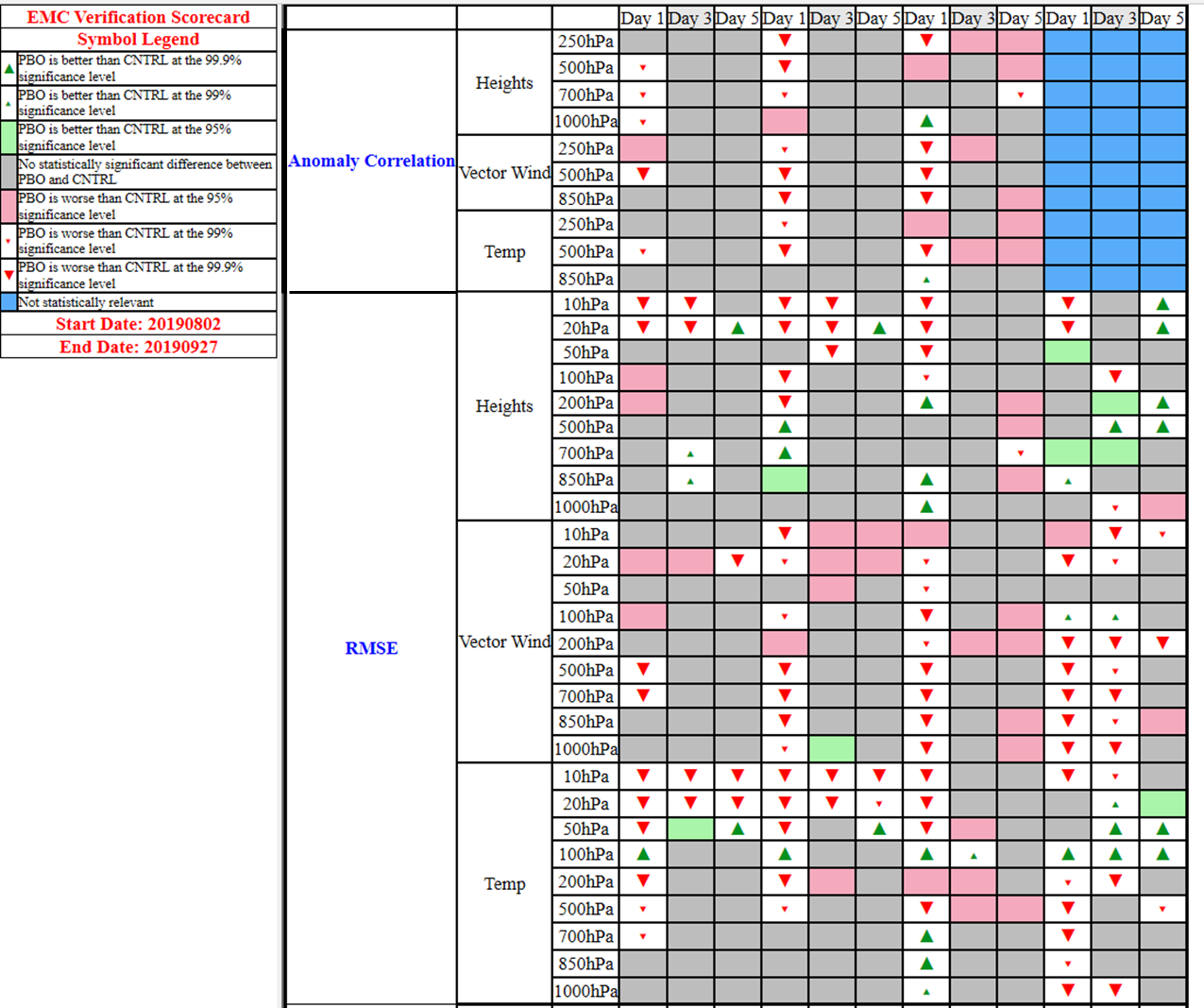 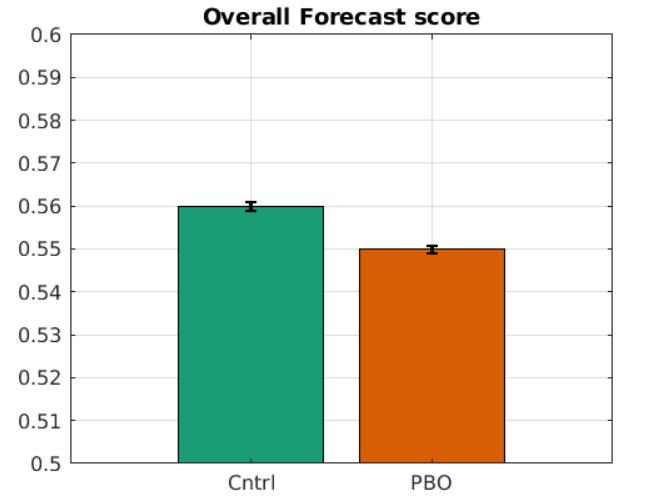 Degradation in context
TRO
PNA
NHX
SHX
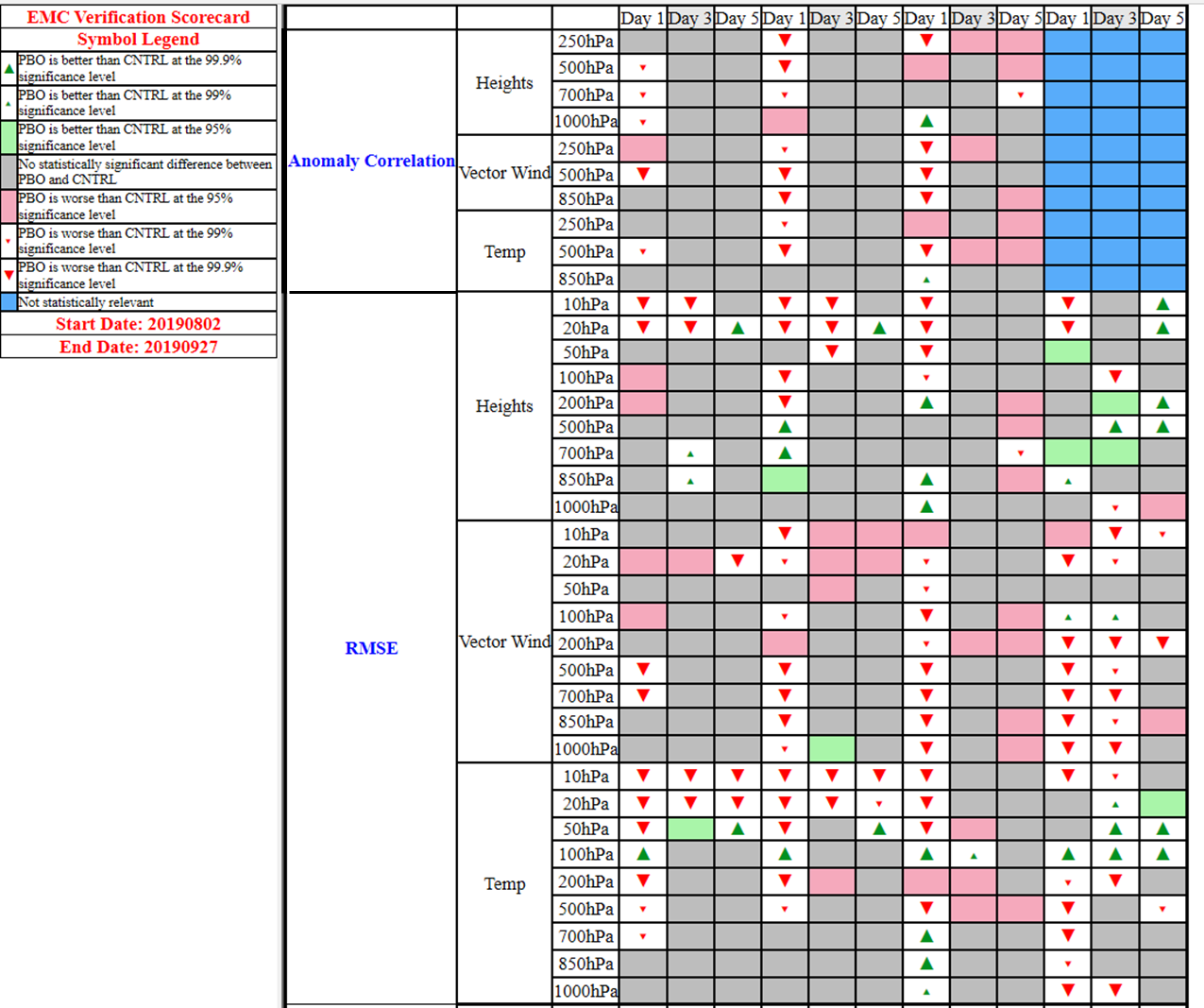 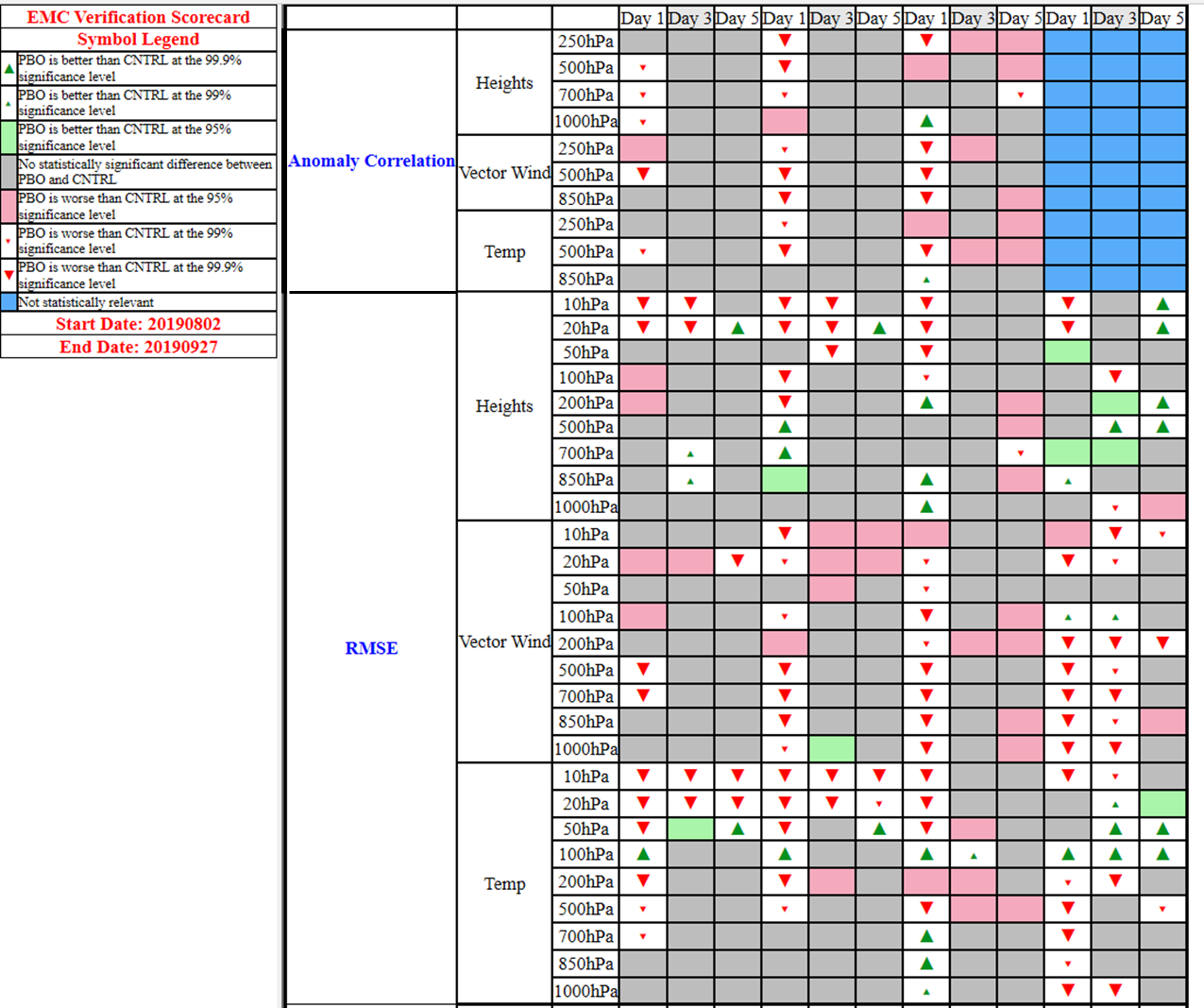 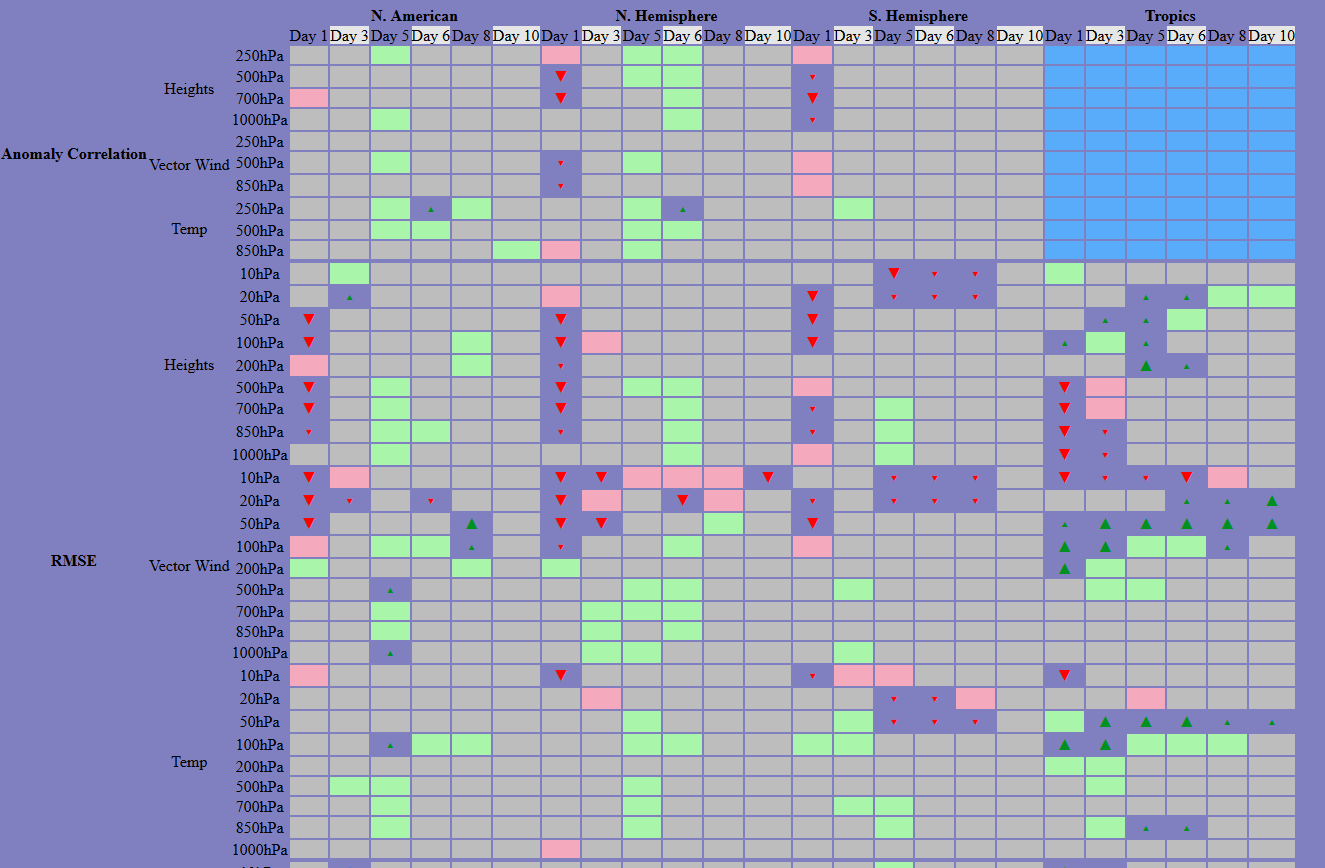 Legacy Data Denial from control (left)
Aeolus addition on top of Control (above)
NESDIS Summary
Removal of POES Legacy sensors introduces gaps in spatial coverage to the DA system each cycle
Statistically significant degradation in SHX (HGT) and Tropics (Wind) and Globally (Q)
Degradation is consistent verified against ECMWF and in-situ obs
No statistical degradation in precipitation forecast over CONUS
Assessment of impact on TC track forecast ongoing
Reference NOAA-20 data denial started
OAR Results
Summary of regional impacts
12-h forecast CrIS BT verification
Analysis of bracketing retrospective experiments
Modest reduction in number of radiance observations for POES denial (~8%)
Modest degradation in forecast skill for POES denial as measured by radiosonde verification and CrIS BT verification
Impacts statistically significant for some levels and channels 
Analysis of diurnal aspects to impacts
No strong diurnal variation in obs counts for POES legacy or other radiances 
Weak diurnal patterns seen in aircraft verification, stronger signal seen in analysis verification (maximum impact for 09z-14z and 21z-02z initialization)
RAP partial cycling effectively brings in more radiance observations at 09z, 21z, which may be a significant factor in the diurnal cycle of impacts
Normalized forecast impact    (positive = degradation for POES legacy denial)
18-h Forecast Impacts
% impact by pres. level
0  
100
200 
300
400 
500 
600 
700 
800 
900 
1000 
hPa
0  
100
200 
300
400 
500 
600 
700 
800 
900 
1000 
hPa
0  
100
200 
300
400 
500 
600 
700 
800 
900 
1000 
hPa
6%
6%
6%
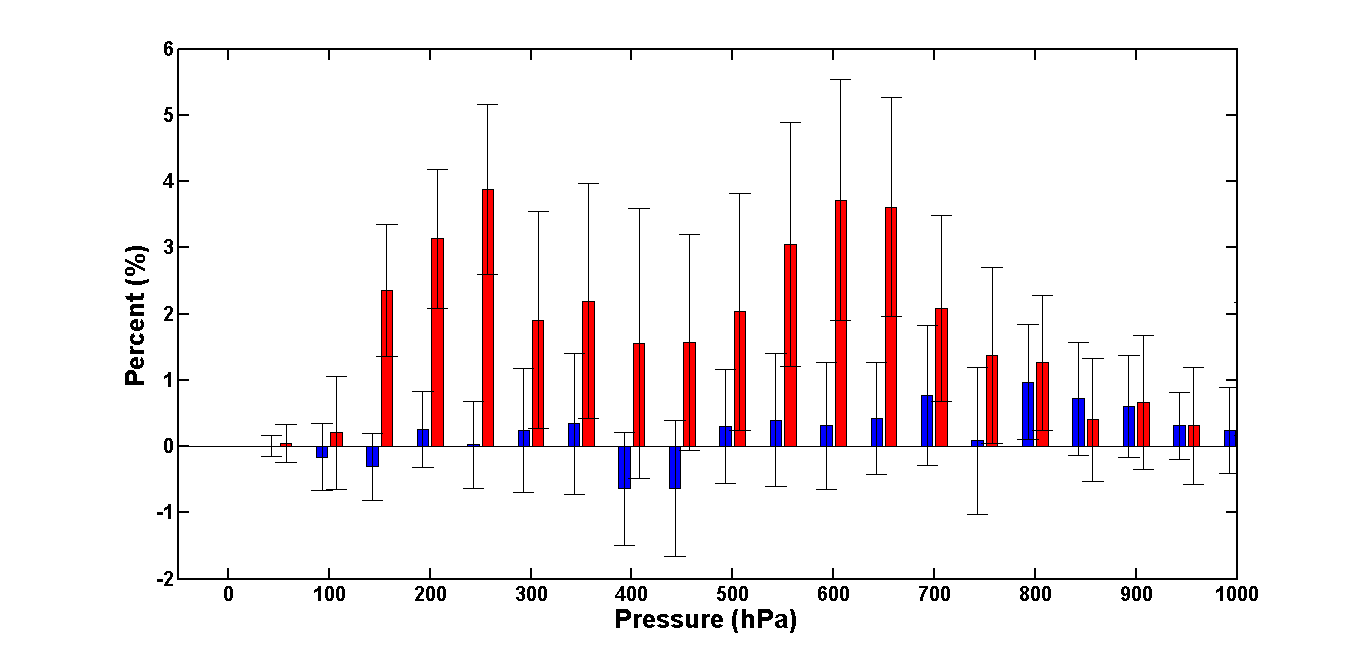 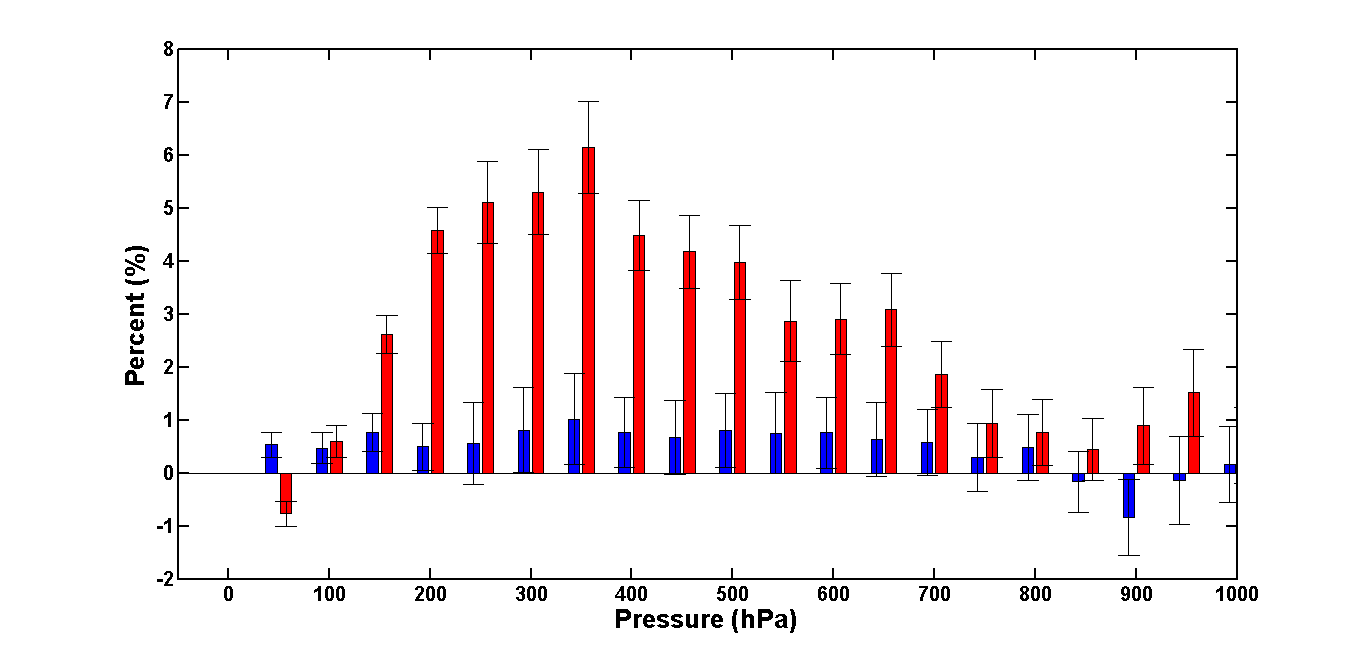 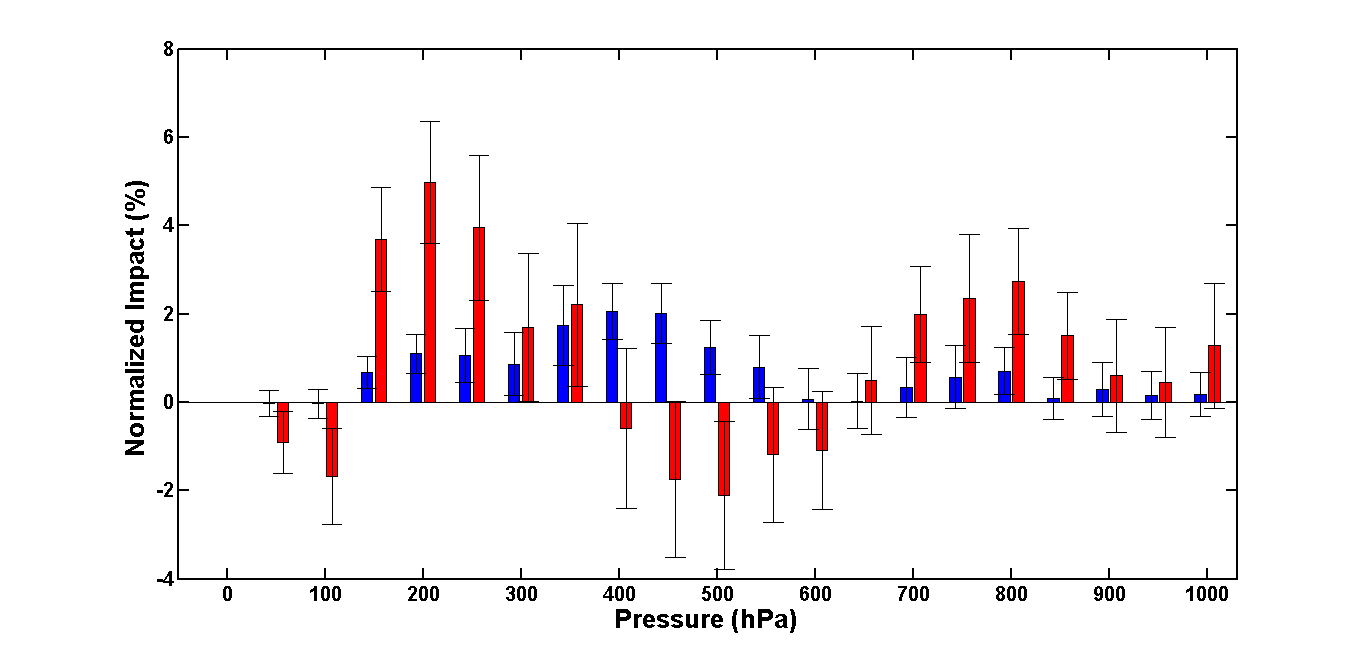 18-h forecast
Radiosonde verification
Normalized forecast impact    (positive = degradation for POES legacy denial)
POES  denial
All radiance denial
Temperature
Relative
Humidity
Wind
Diurnal aspects
Average radiance obs 
counts by time of day
Plot of difference
for fcst. RMSE
(calculated vs. 
CNTL analysis)
for POES 
legacy denial 
forecast minus
CNTL forecast
700 mb RH
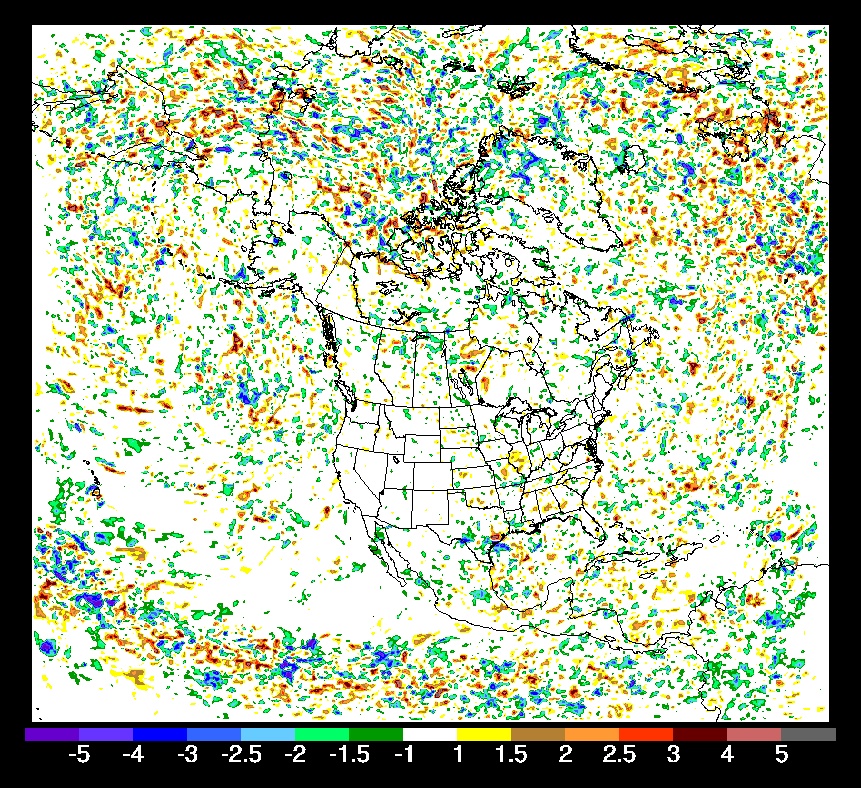 Other radiances
N19 mhs
Mta amsu
Mtb amsu
f17 ssmis
Aqua amsu
Mta mhs
Mtb mhs
Mta iasi
Mtb iasi
NPP atms
N20 atms
NPP cris
N20 cris
Aqua airs
G16 abi
08z init
+6h fcst
N15 amsu
N19 amsu
N18 amsu
0    1     2     3     4    5     6    7     8     9    10   11   12  13   14  15   16   17   18  19   20   21   22   23 z
Small diurnal variation for aircraft verification, larger for analysis verification (partial cycle?)
Initialization time (z)
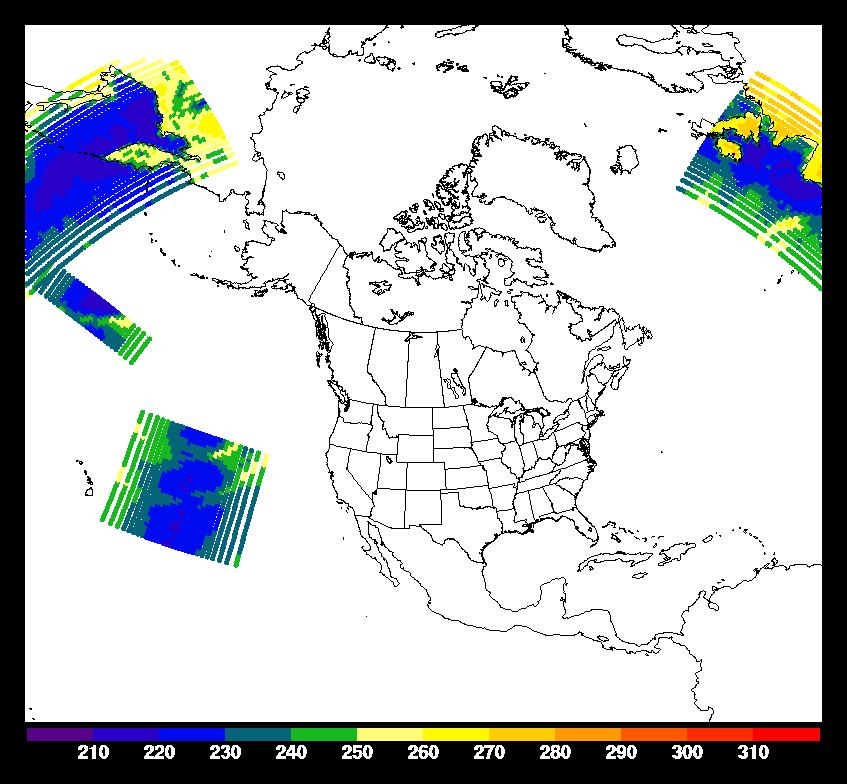 Mean Rel. hum.
RMSE diff 
-0.03%
POES
legacy
Mean 
Rel. hum. 
RMSE diff +0.82%
Control
0    1     2     3     4    5     6    7     8     9    10   11   12  13   14  15   16   17   18  19   20   21   22   23 z
Initialization time (z)
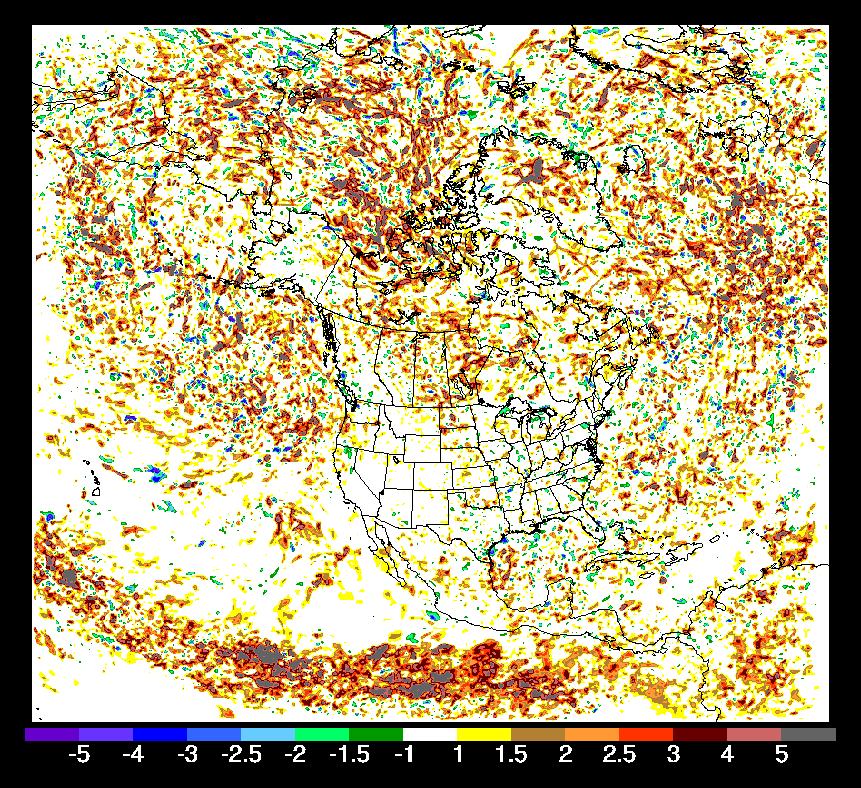 Ratio of POES legacy obs / other radiance obs
02z init
+6h fcst
6h fcst.  Init. 23-03z
6h fcst. 
Init. 9z-13z
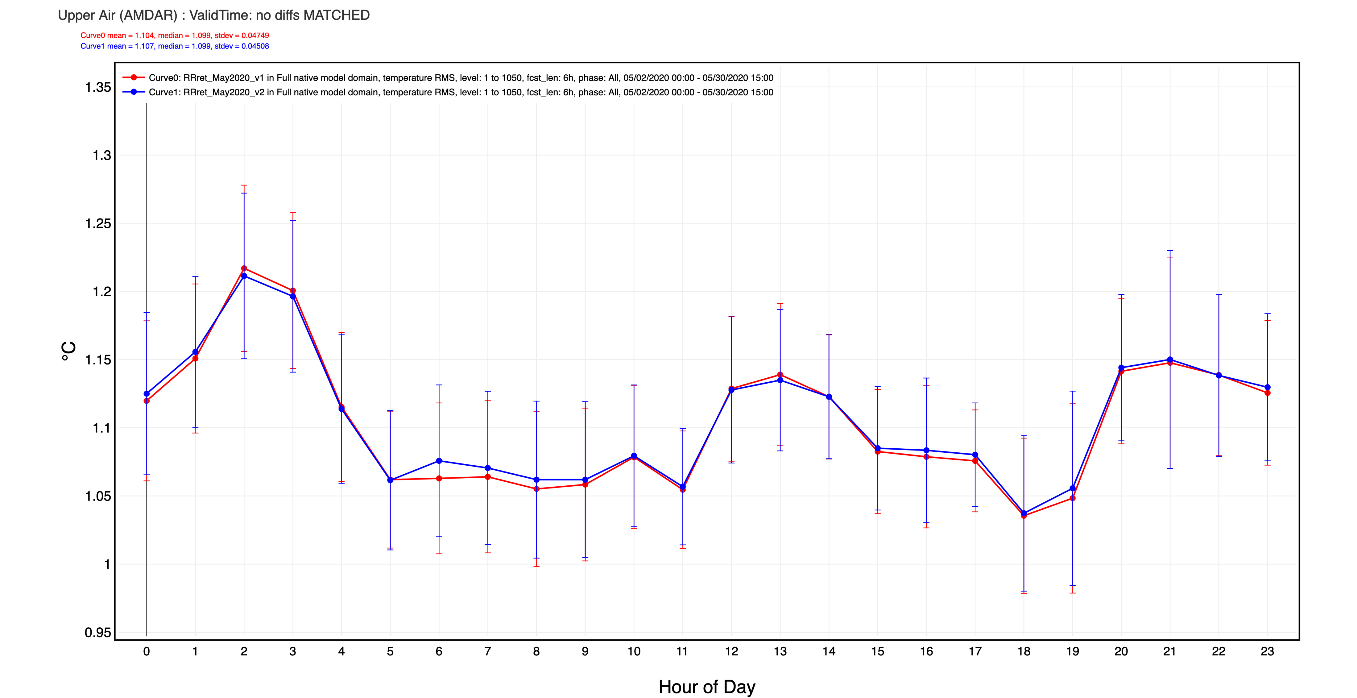 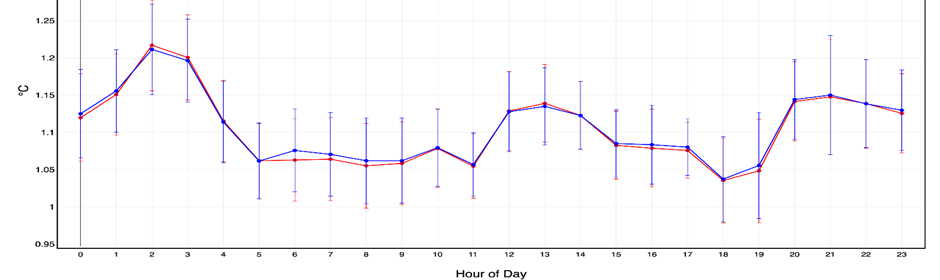 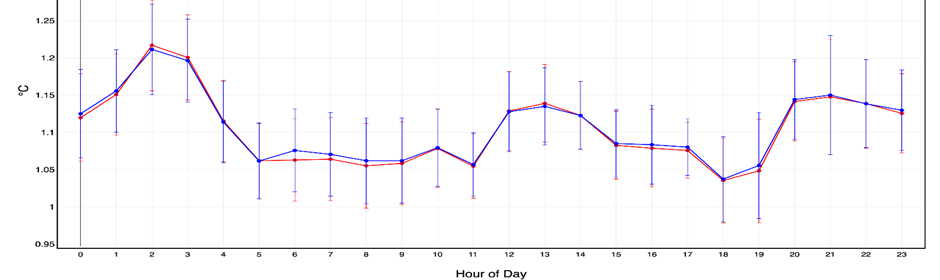 0    1     2     3     4    5     6    7     8     9    10   11   12  13   14  15   16   17   18  19   20   21   22   23 z
POES 1 denial
Initialization time (z)
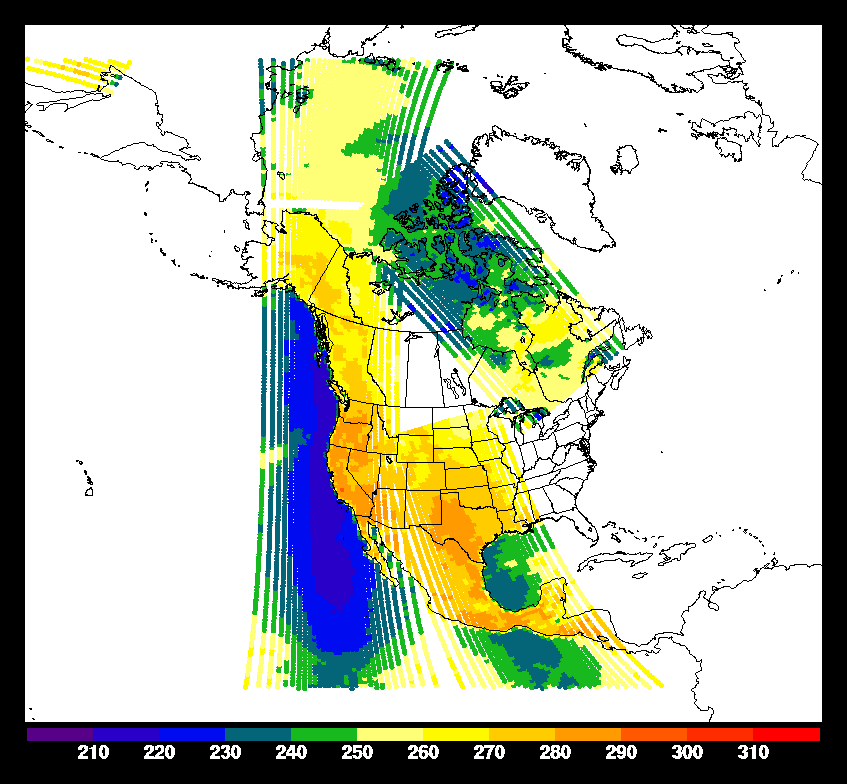 Aircraft Temperature RMSE (K)
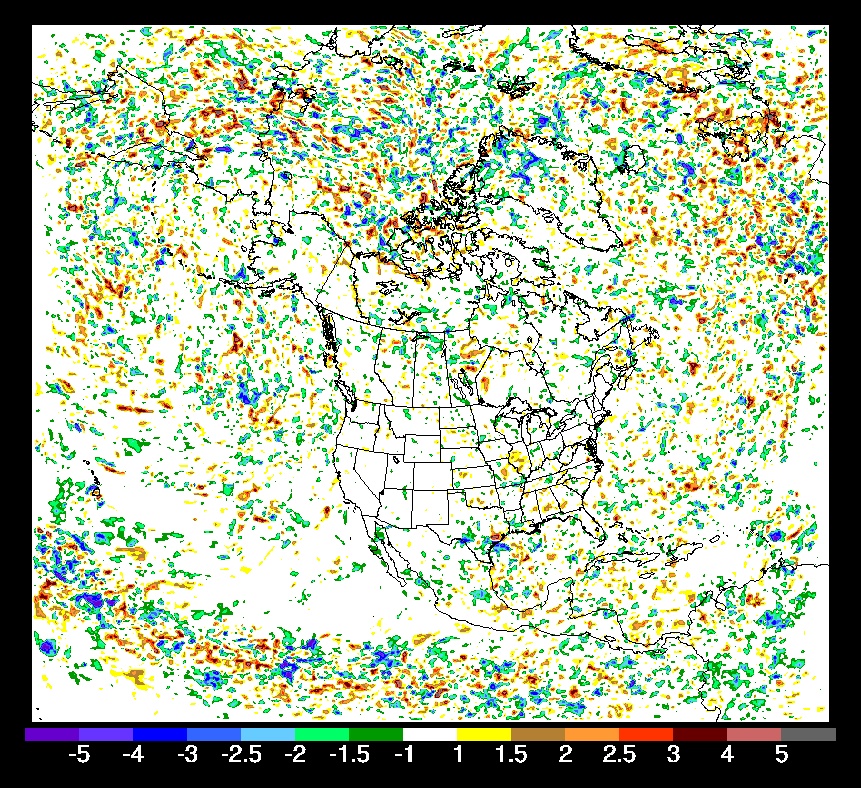 Initialization time (z)
Obs denial 🡺 degrade
Obs denial 🡺 Improve
(POES Legacy deny RMSE – CNTL RMSE)
0    1     2     3     4    5     6    7     8     9    10   11   12  13   14  15   16   17   18  19   20   21   22   23 z
NRL Results
Fits to radiance
NPP CrIS
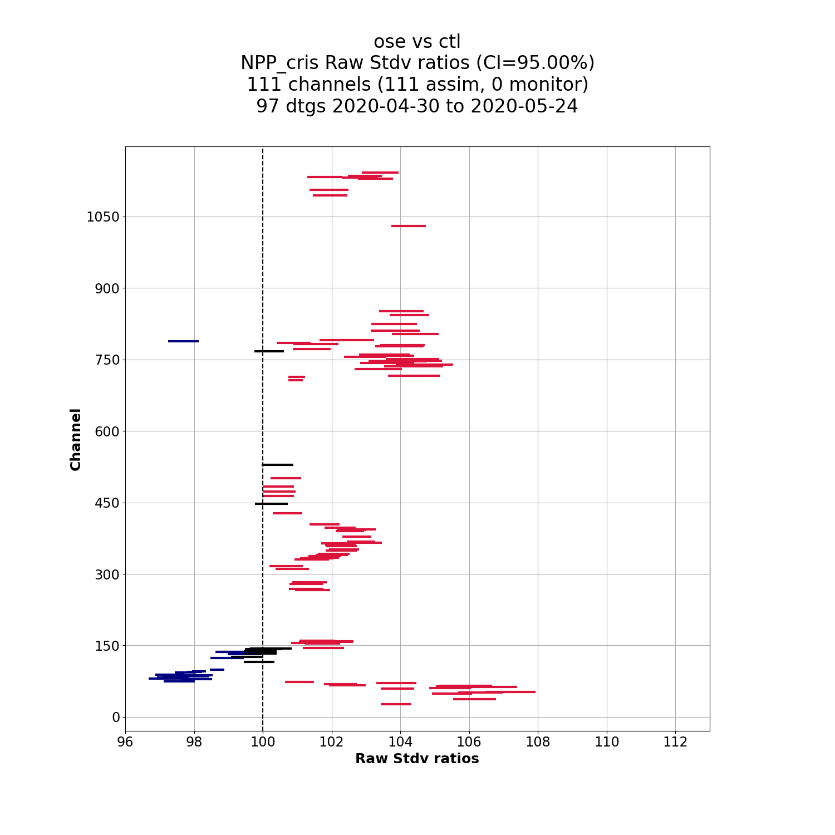 Verification period: 04/30/2020 – 05/24/2020
NPP ATMS
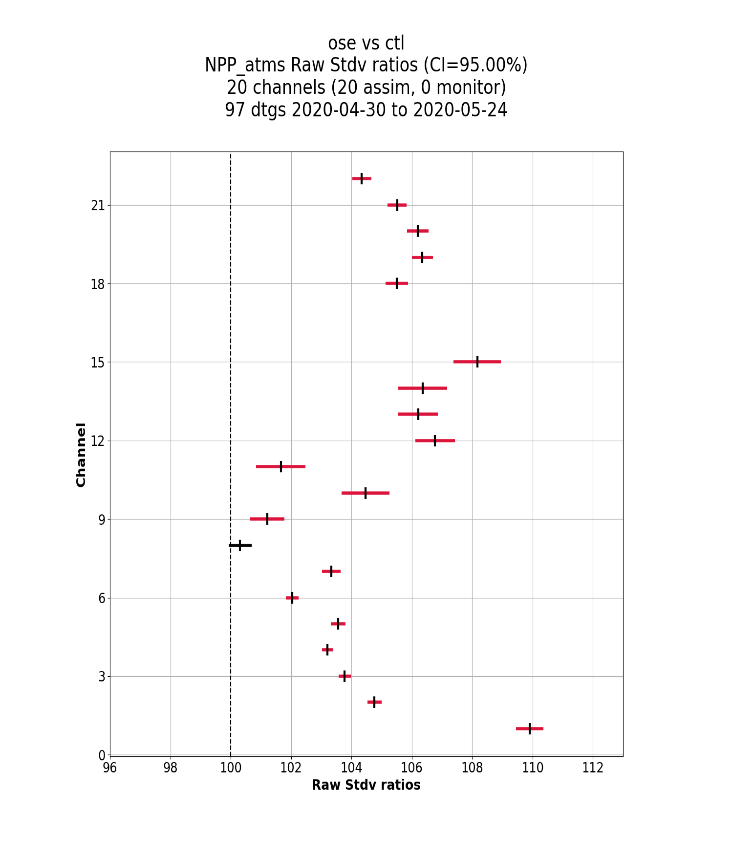 Percent change in the standard deviation of the innovation due to denying POES legacy data.

Significantly worsen the standard deviations of the innovations for almost all channels of ATMS and CrIS
Denial worse
Denial worse
‹#›
Fits to radiosonde
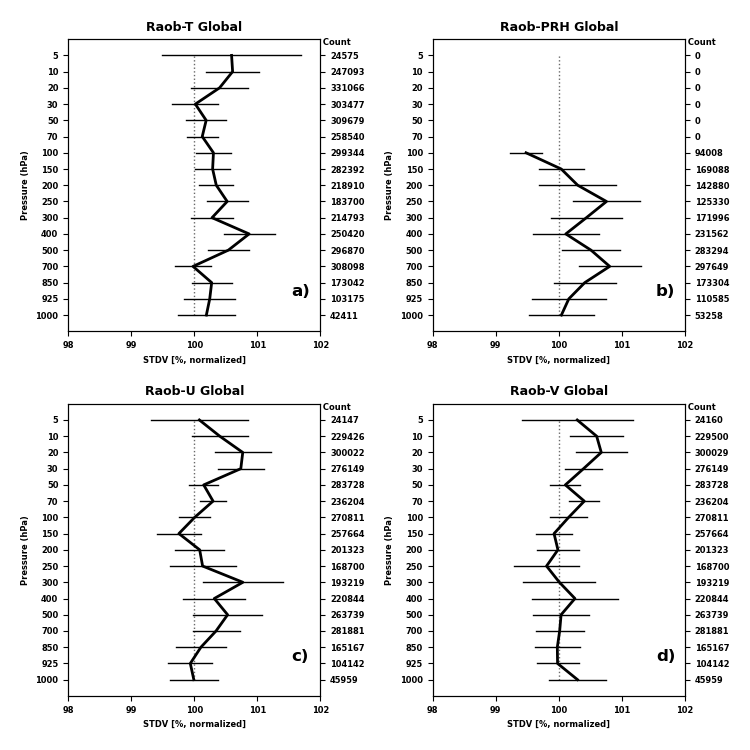 Percent change in the standard deviation of the innovation for the fit to radiosonde data denying POES and DMSP legacy data.

Though signal is not as strong as for ATMS or CrIS it does degrade for all variables.

Significant degradations:
temperature between 500 and 200 hPa
moisture between 700 and 500 hPa and some at 250 mb level
winds between 70mb and 10mb
Denial worse
‹#›
Denial worse
Verified vs ECMWF
Verification period: 04/01/2020 – 05/27/2020
Top panel: Impact (%)
Btm panel: significance(%)
Vector winds
Precipitable water
TR
TR
SH
NH
NH
SH
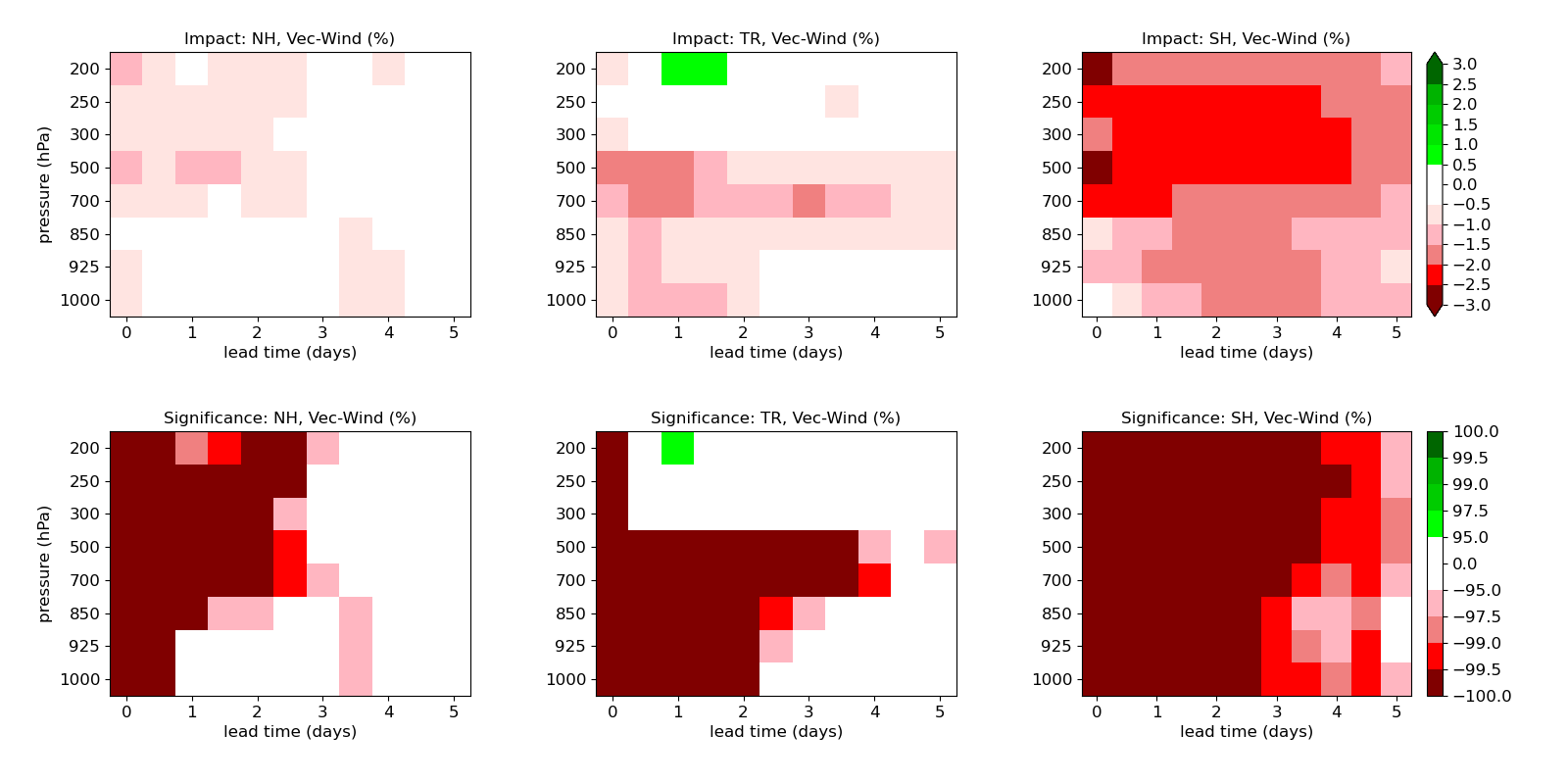 Pressure
Lead time
Impact: green-> deny experiment performs better than control; red-> deny experiment performs worse than control
Significance: colors indicates at least 95% statistical significance for the impact
When ECMWF-verified, denying POES data shows significant degradations for global precip. Water and vector winds
‹#›
NRL Summary
Denying POES legacy data leads to significant degradations in the five-day forecasts of several key model variables at nearly all the model levels.
When verified against ECMWF analysis, significant degradations for winds and precipitable water at nearly all the model levels during the five-day forecasts were seen. 
When verified against global radiosondes, significant degradations for winds and temperature at all the vertical levels during the five-day forecasts were seen. 

Anomaly correlations for geop. heights at all the model levels have little change in NH, but have very noticeable drops in SH because of the removal of POES data.

The fit of background to the observations indicates worsening the standard deviations of the innovations for a number of existing sensors, particularly almost all the channels of ATMS, AMSUA, MHS and CrIS, as well as radiosondes.
GMAO Results
GEOS-5 Verification March 20
Score cards comparing
ERA5-verified (left) and
RAOB-verified (right) for up
to 5-day forecasts from
control and Data Denial
experiment (no POES).

ERA5-verified results show
clear deterioration in RMS
and COR in most variables,
levels and regions, esp. up
to about 3 days into fcst.

RAOB-verified results show
clear deterioration where
RAOBs are plenty – NHE –
esp. up to 3 days into fcst;
confirming std-dev comps
shown earlier.
ERA5 Verified
Radiosonde Verified
Fits to radiance
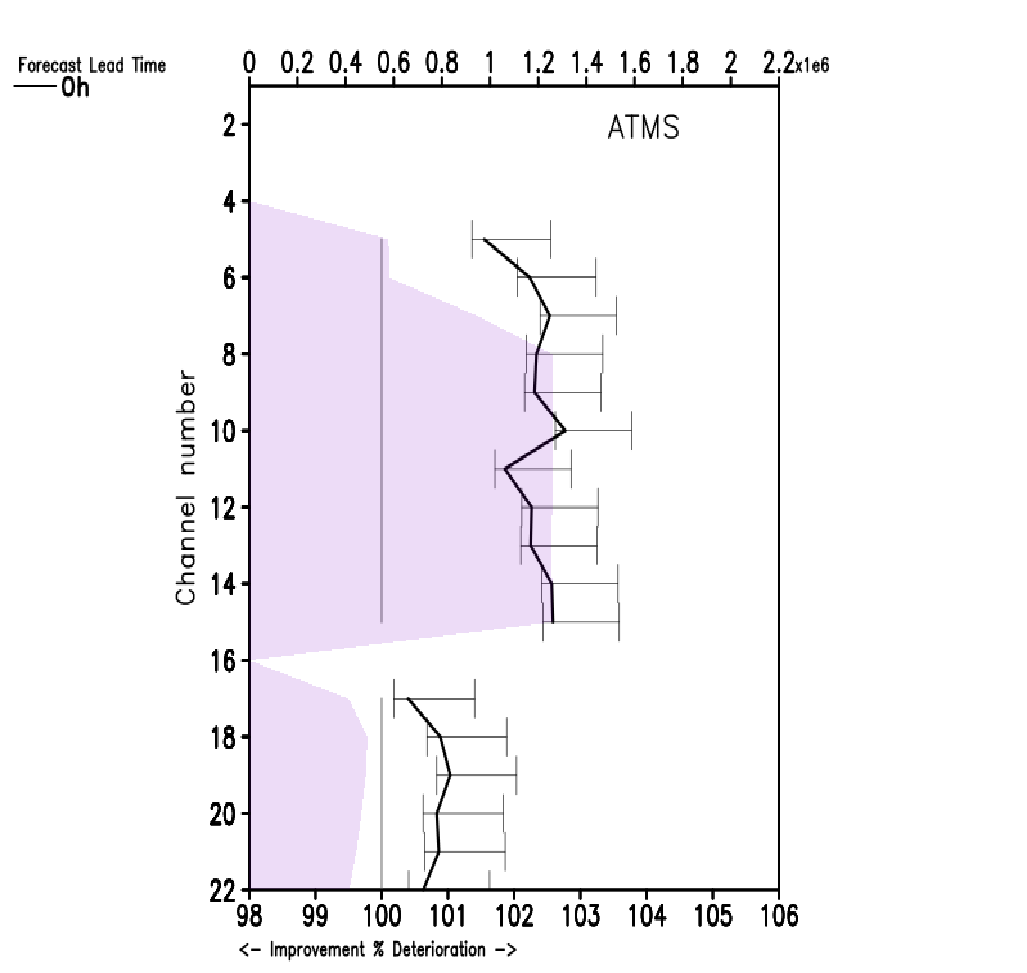 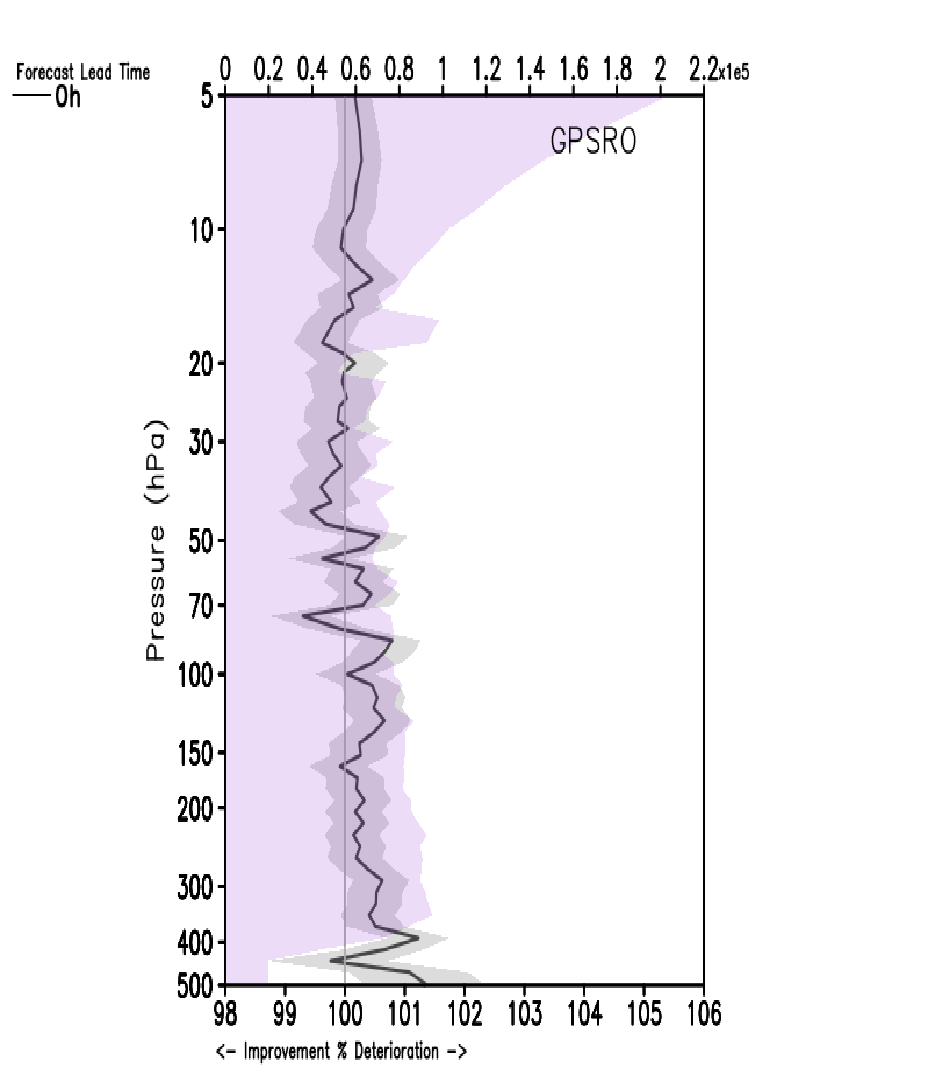 ATMS
GPSRO
Below: Data denial experiment seems to result
in significant deterioration in assimilation of
hyperspectral IASI and CrIS instruments.
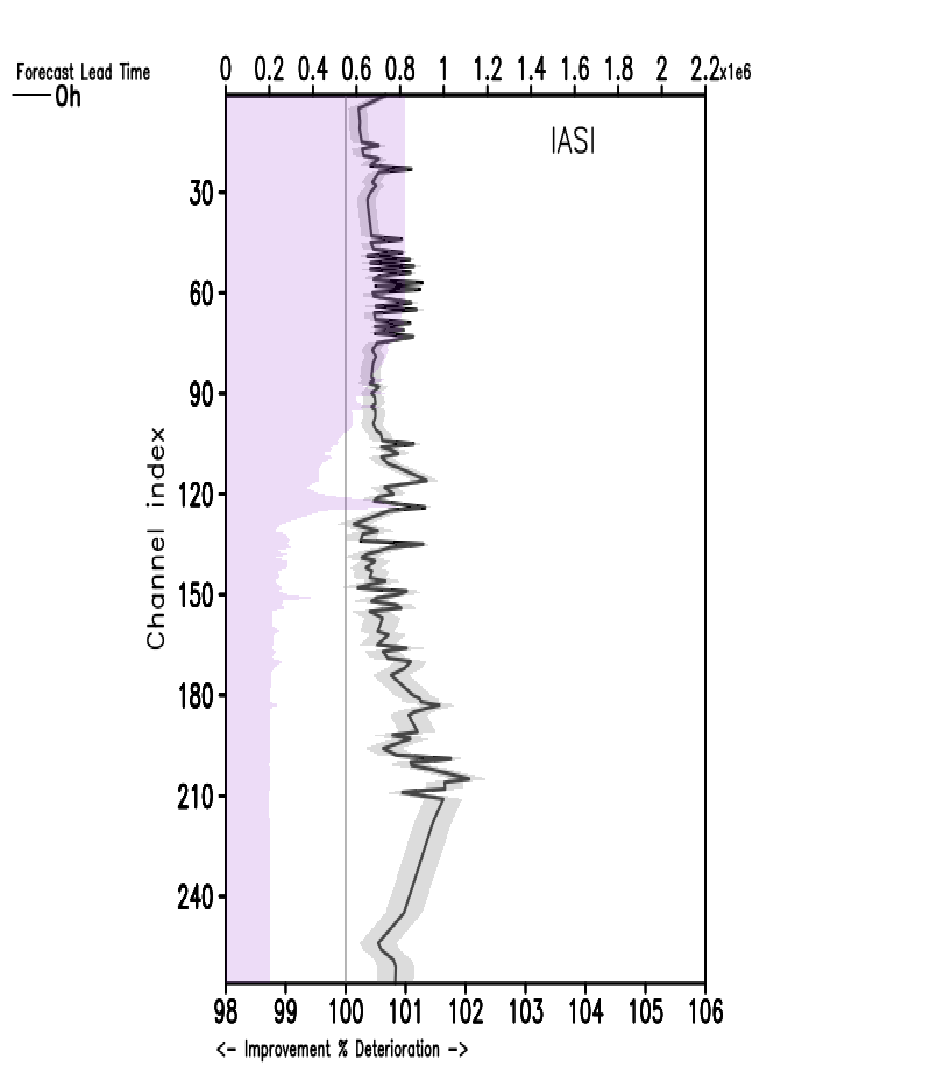 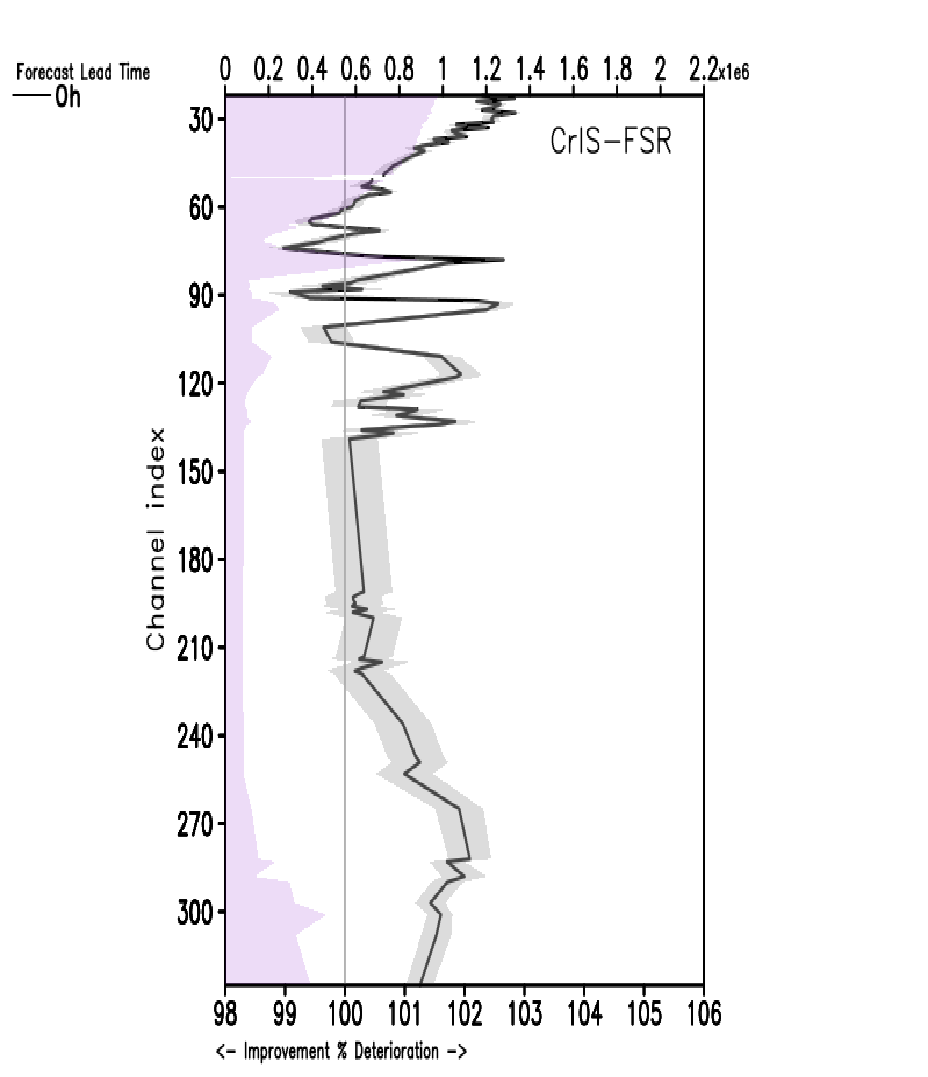 CrIS-FSR
IASI
Above: All ATMS channels show significant
deterioration in data denial experiment in all
used channels. GPSRO give mixed results;
hardly significant.
48-h fits to radiosonde
Water Vapor
U-Wind
Temperature
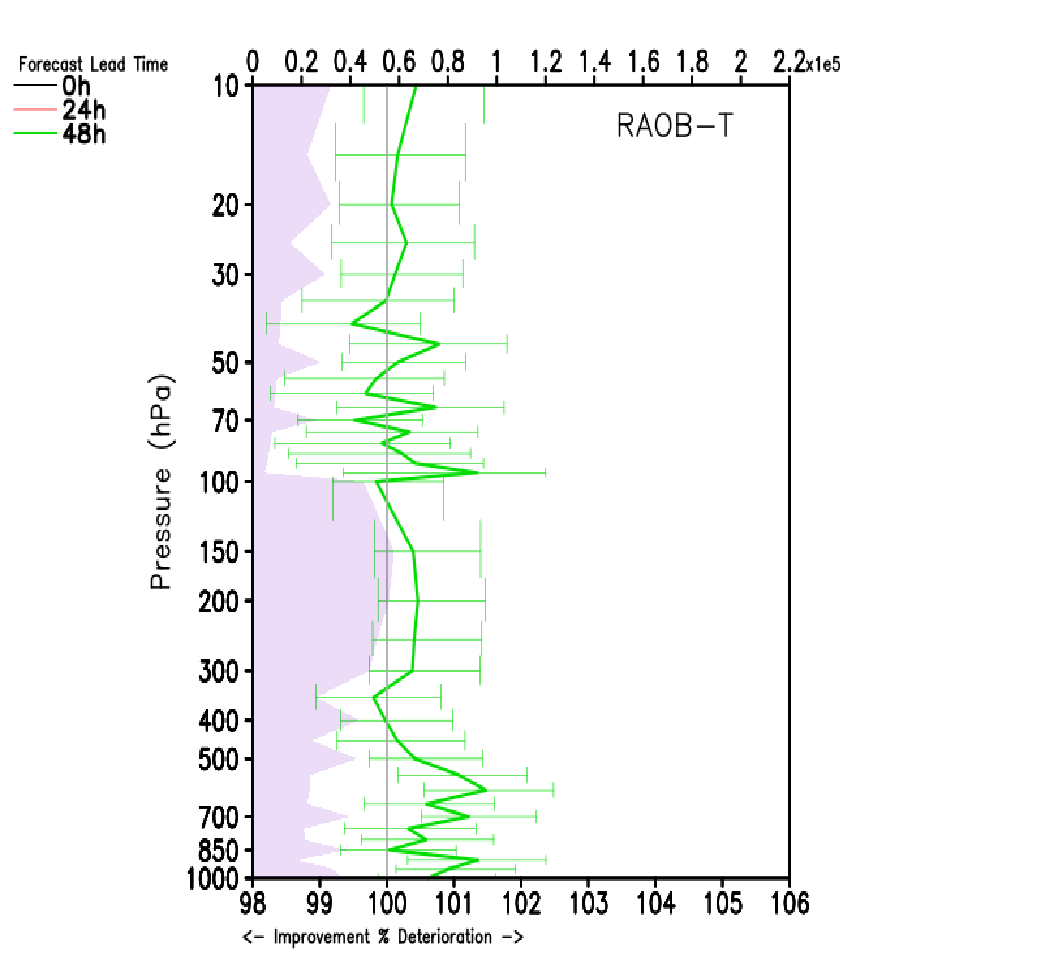 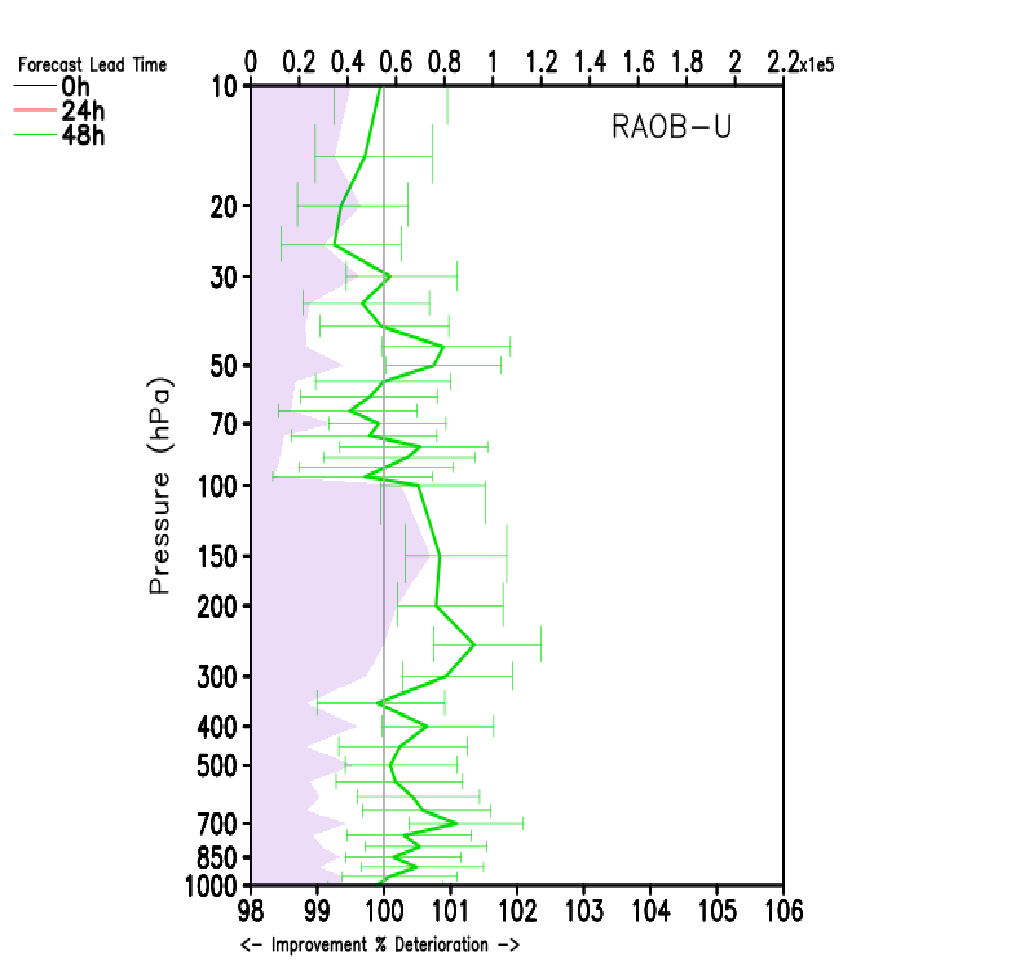 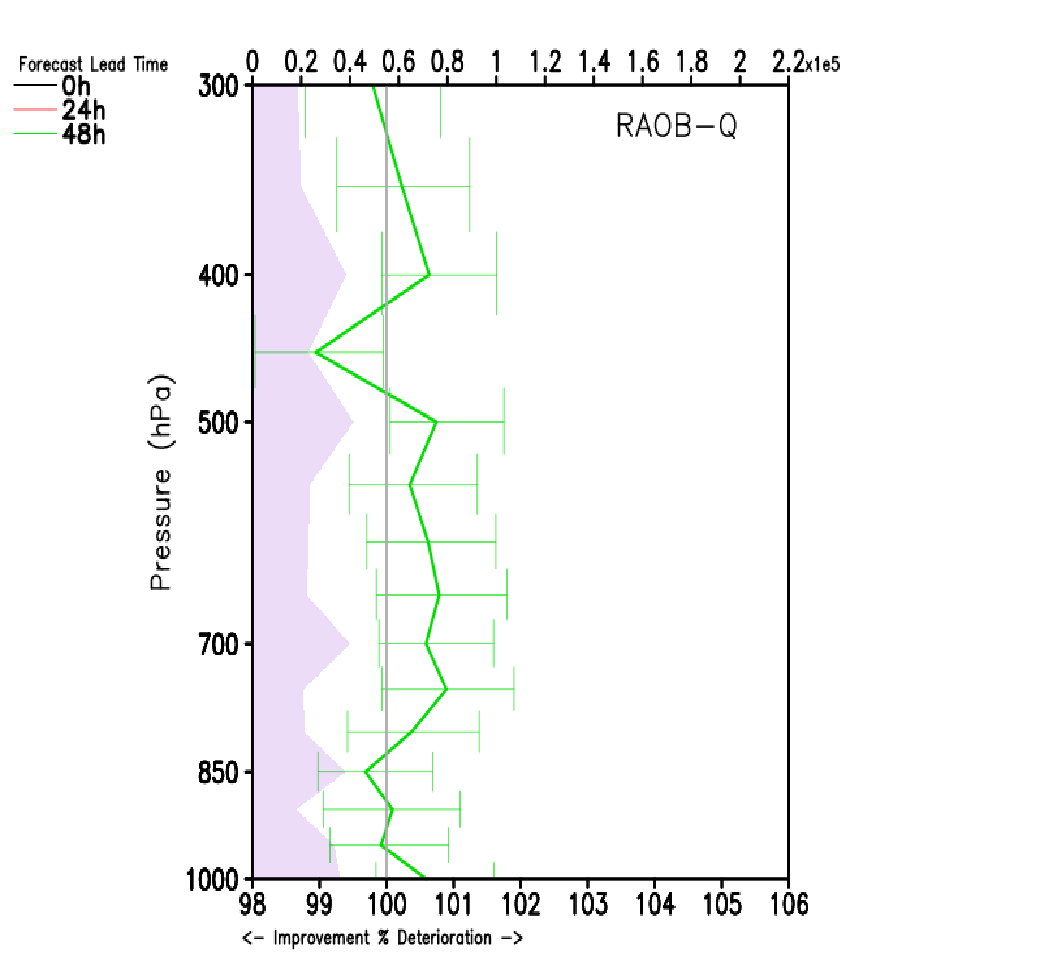 Forecast fit to radiosonde observations shows deterioration up to 48 hours forecast
FSOI
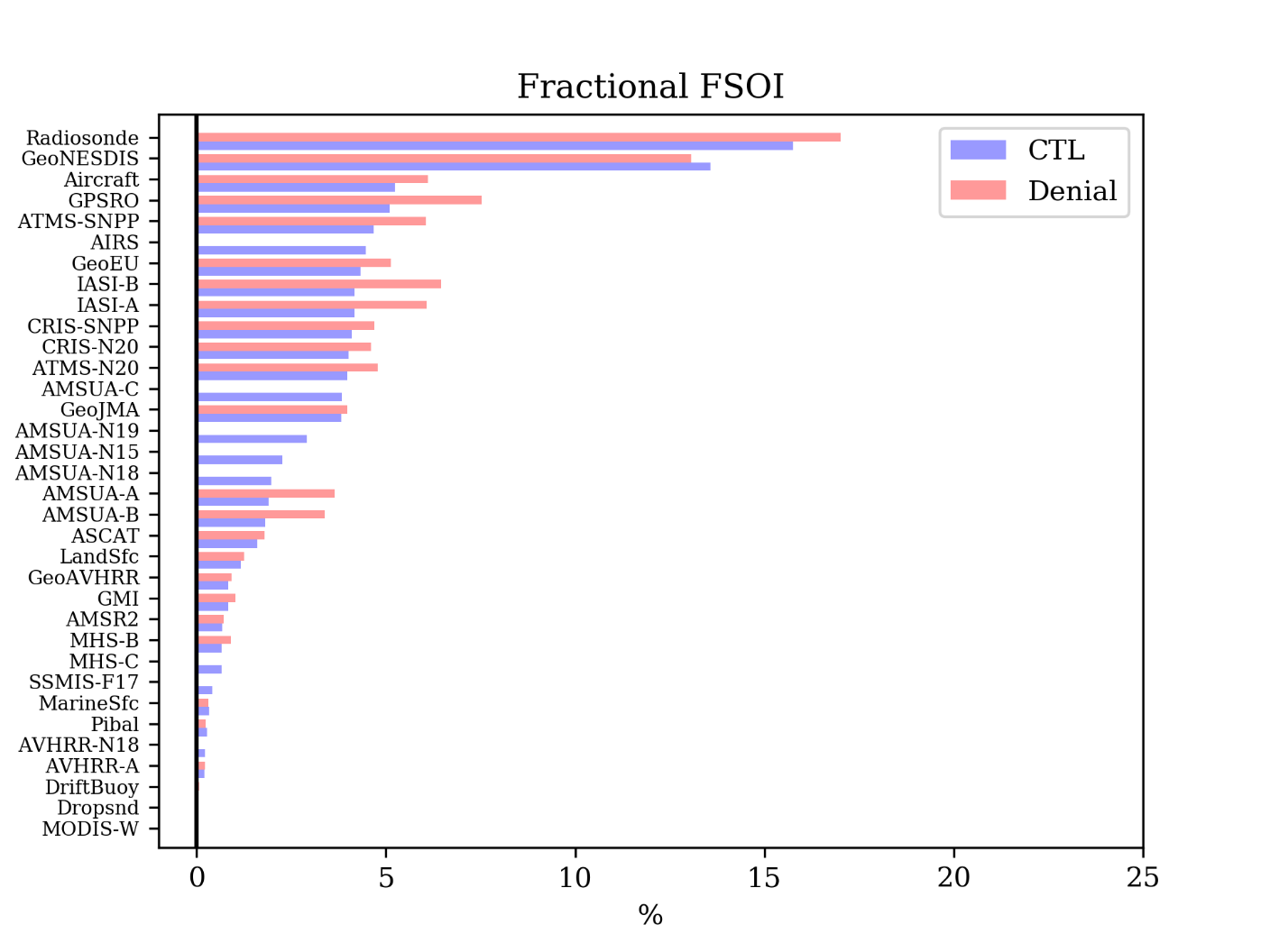 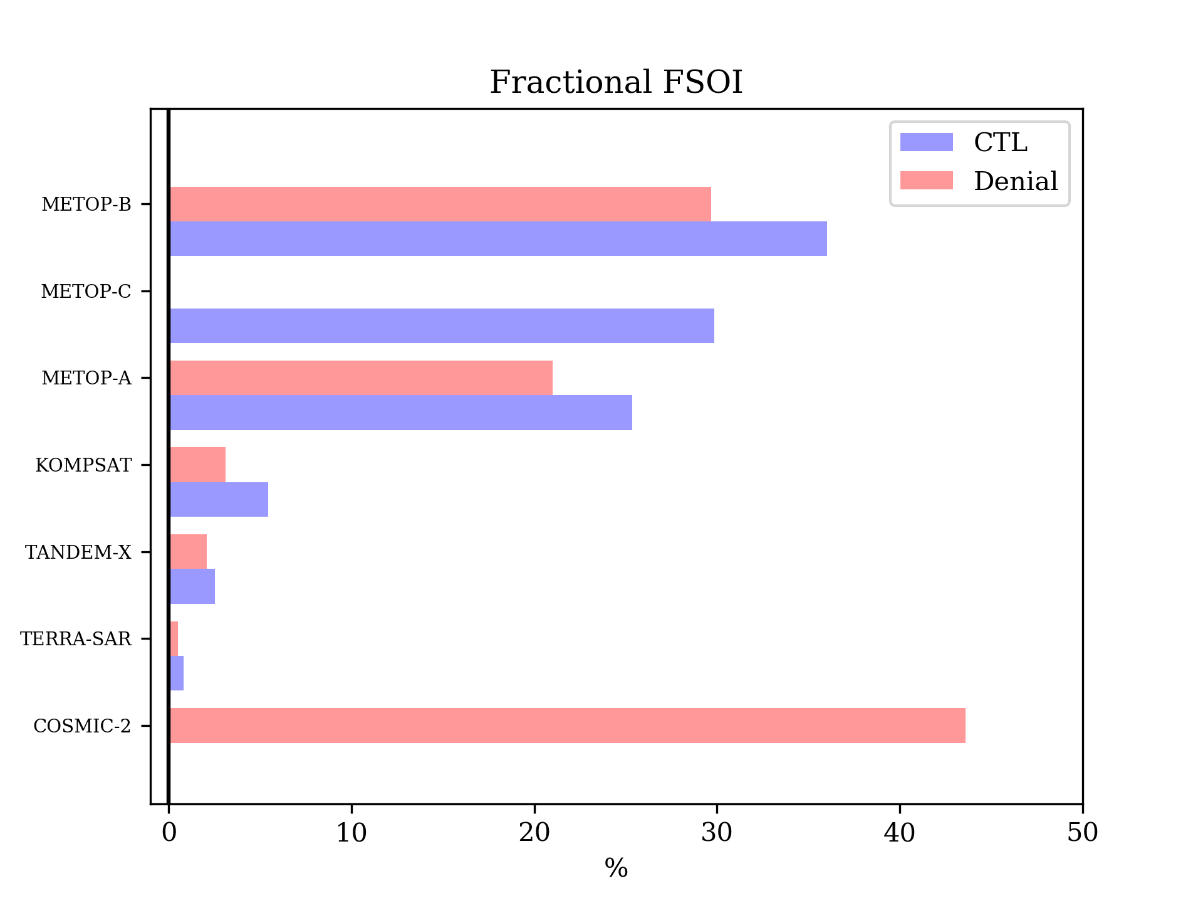 GMAO Summary
Forecast skill score shows:
CTL evaluation suggests dramatic deterioration in predictive skills
Evaluation against independent analyses suggest data denial EXP to have significant drop in early to mid-period of 5-day forecast
Deterioration of fits to observations significant up to 48-h forecast
O-B deterioration in range of 0.5% - 2% for most instruments
Overall Summary
All regional and global data denials show significant degradation in various forecast parameters verified against several referenes
In some cases it is demonstrated that other components of the satellite GOS can partially compensate for loss of legacy POES, but significant negative impacts remain
Addition of COSMIC-2 may help compensate for loss of POES data in some regions
Continued efforts are ongoing (diurnal variation, TC impacts)
BACKUP
Verification against Global Radiosonde
Verification period: 04/01/2020 – 05/27/2020
Geopotential height
Vector winds
Temperature
RH
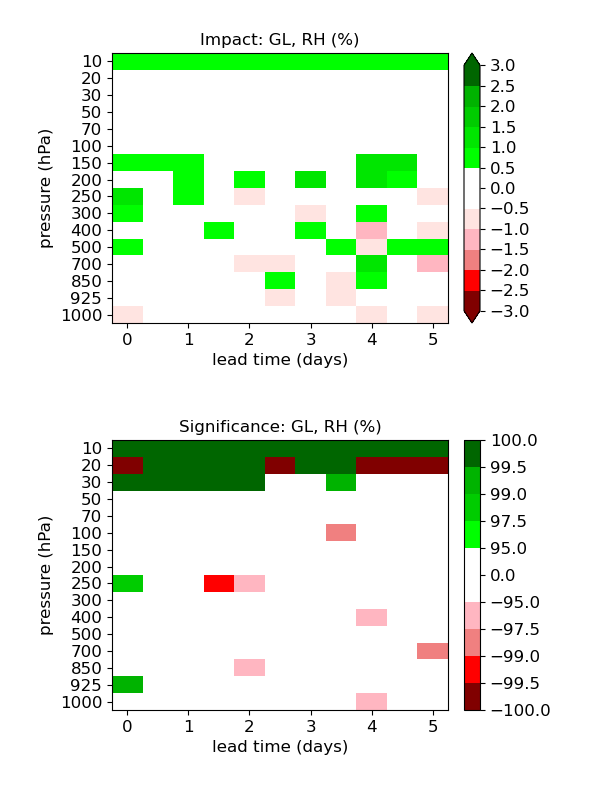 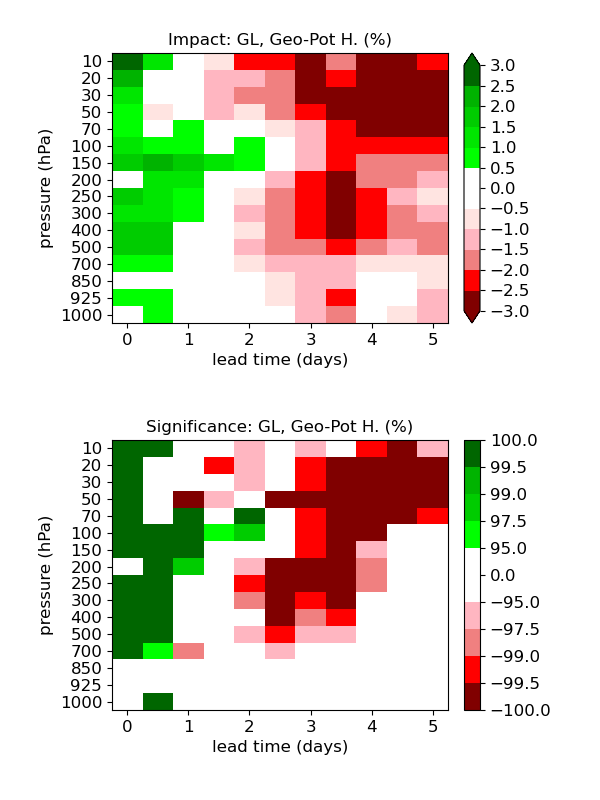 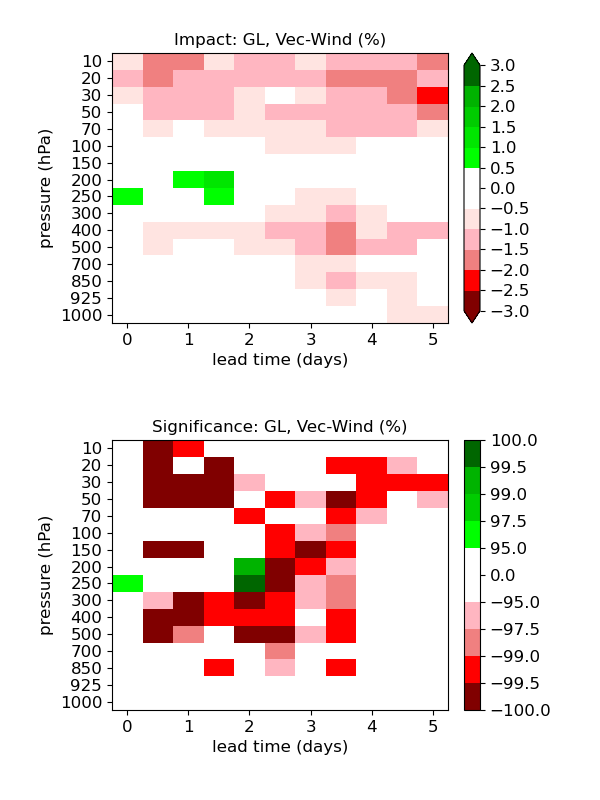 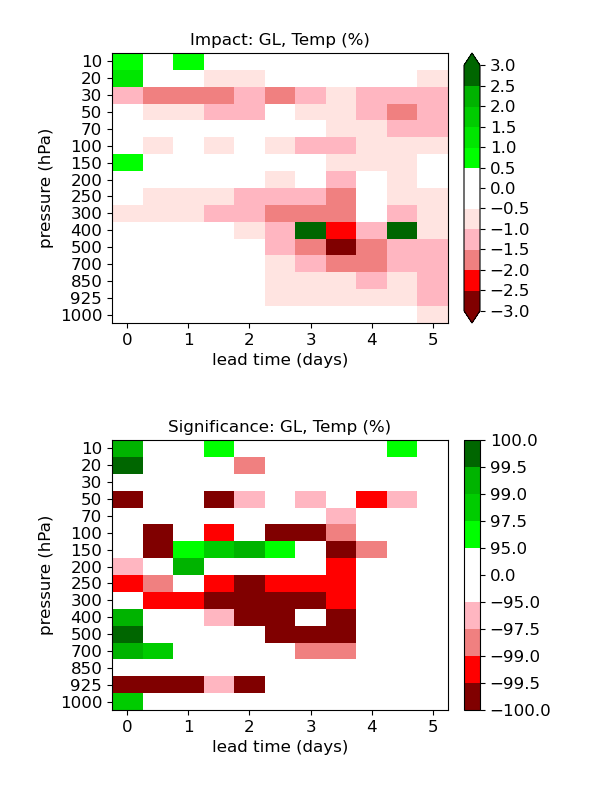 ‹#›
Dieoff curve  Anomaly Correlation for  HGT 500 hPa for NH and SH and their histograms for forecast day 5
PBO  with respect to Control verified against ECMWF analysis
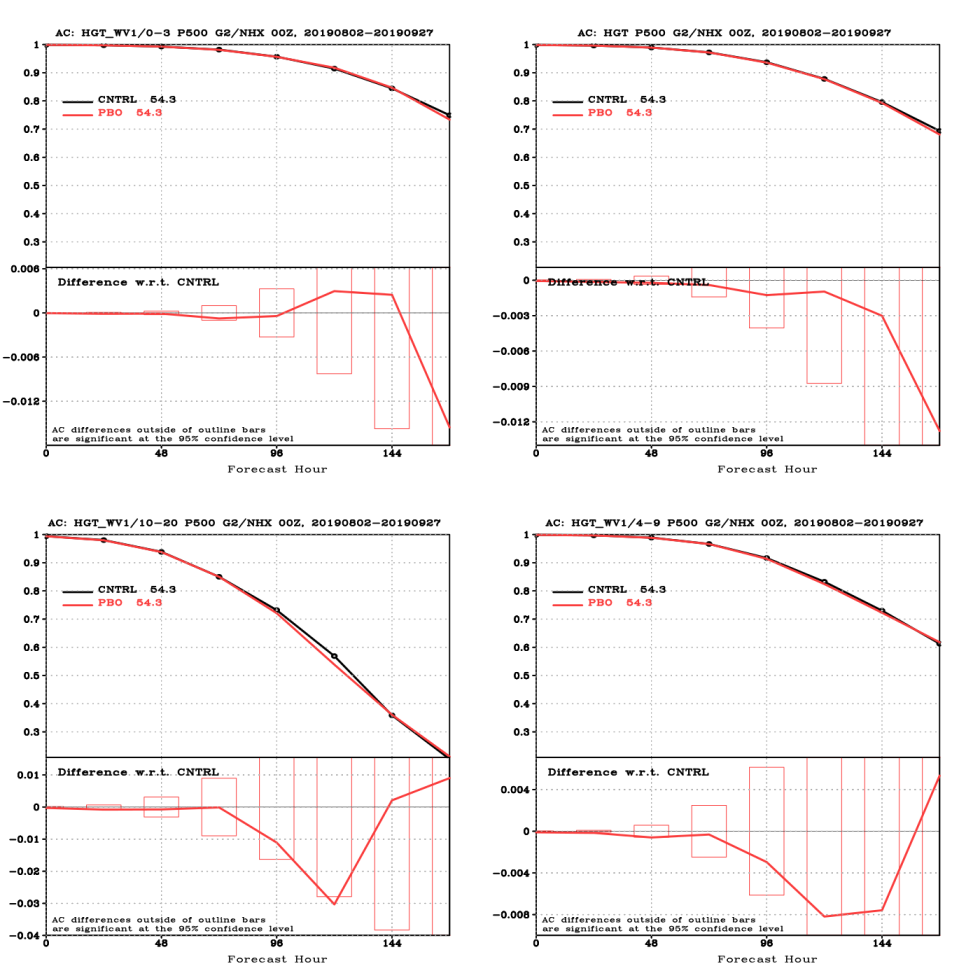 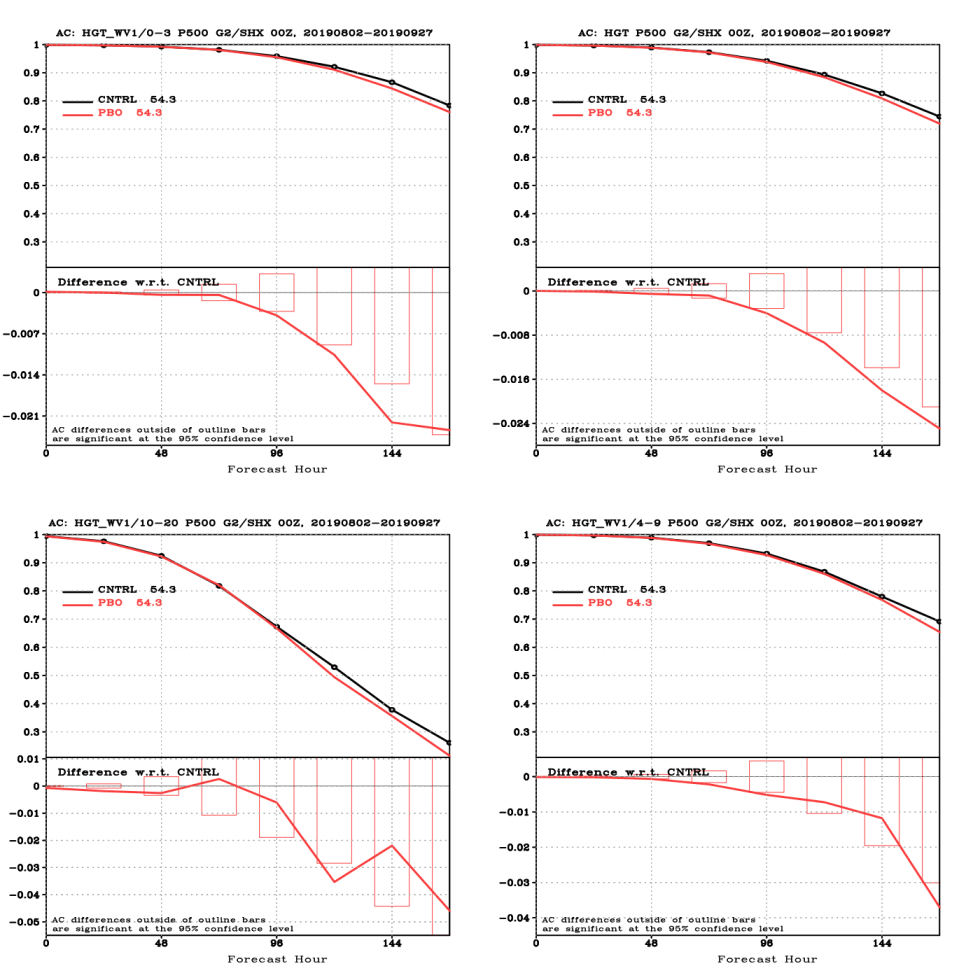 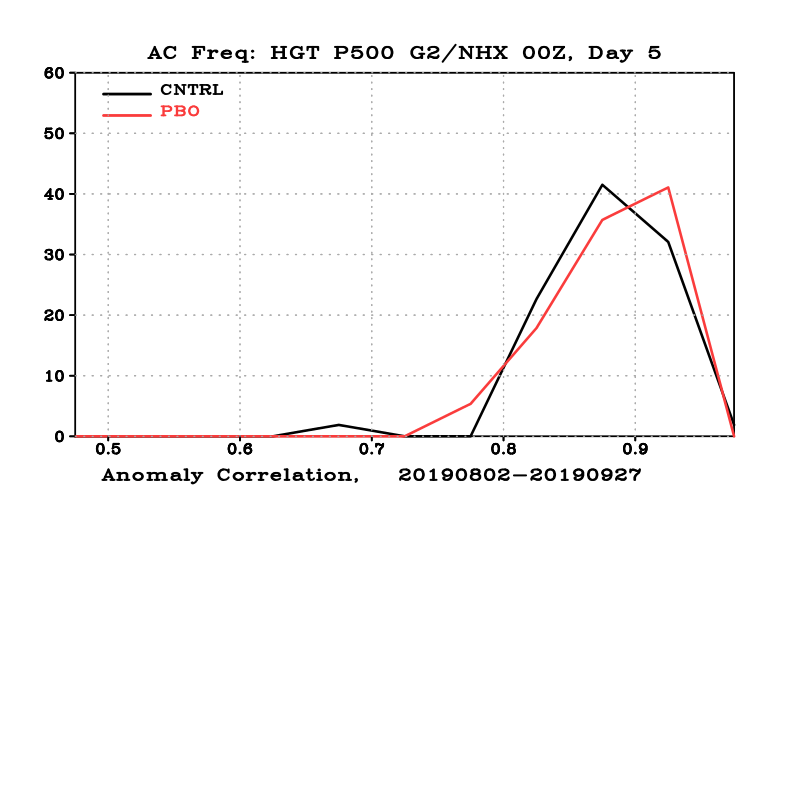 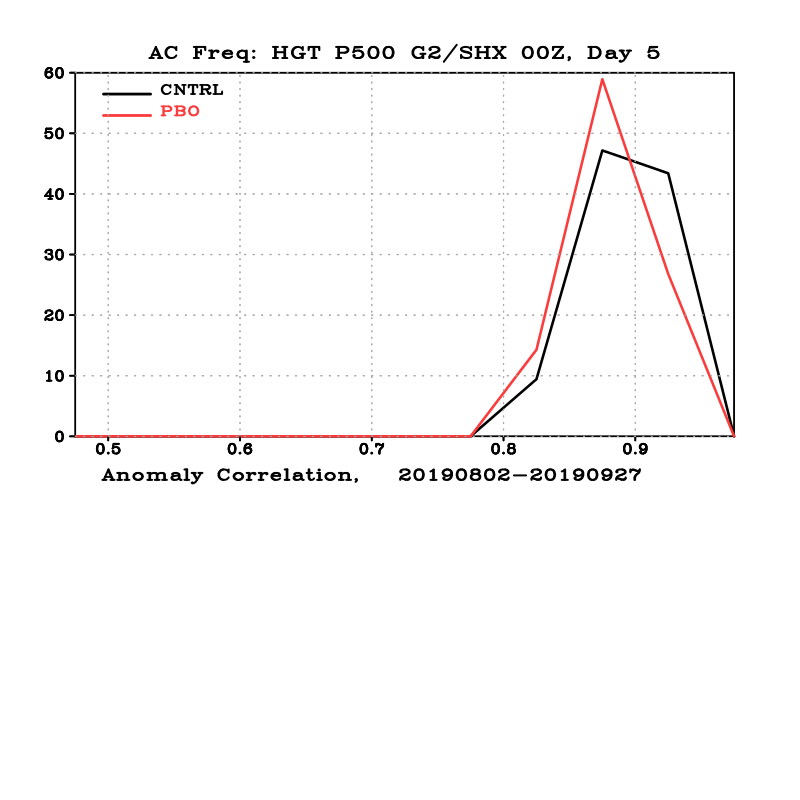 Dieoff Curve: RMS for Wind at  200 and 850 hPa for Tropics
PBO  with respect to Control verified against ECMWF analysis
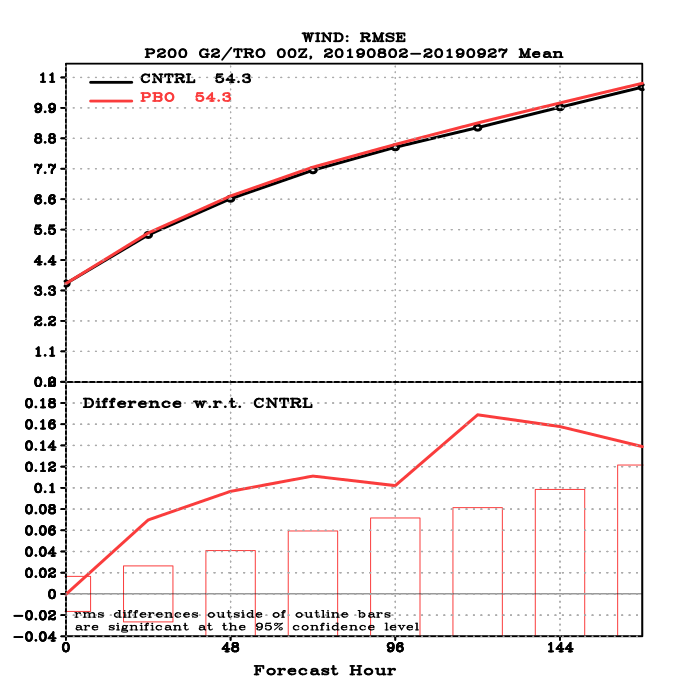 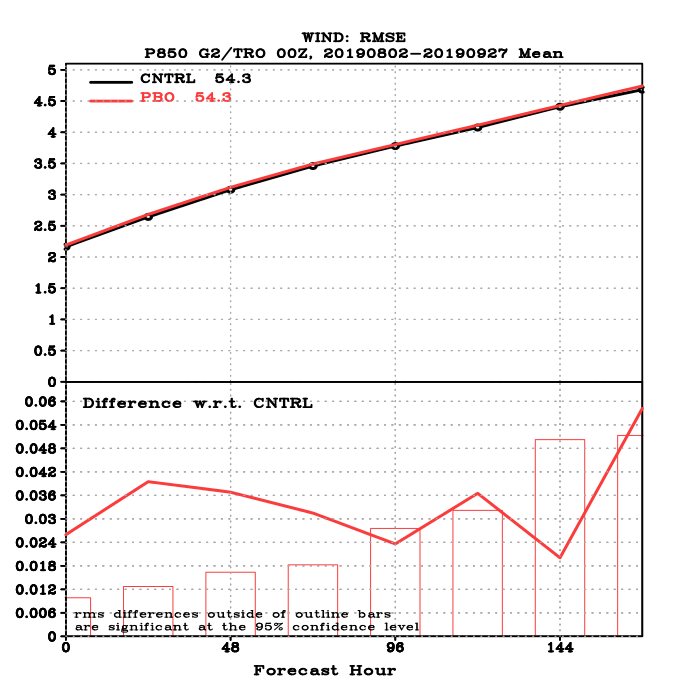 Dieoff Curves: RMS for RH at 200, 500, and 850 hPa Global
PBO  with respect to Control verified against ECMWF analysis
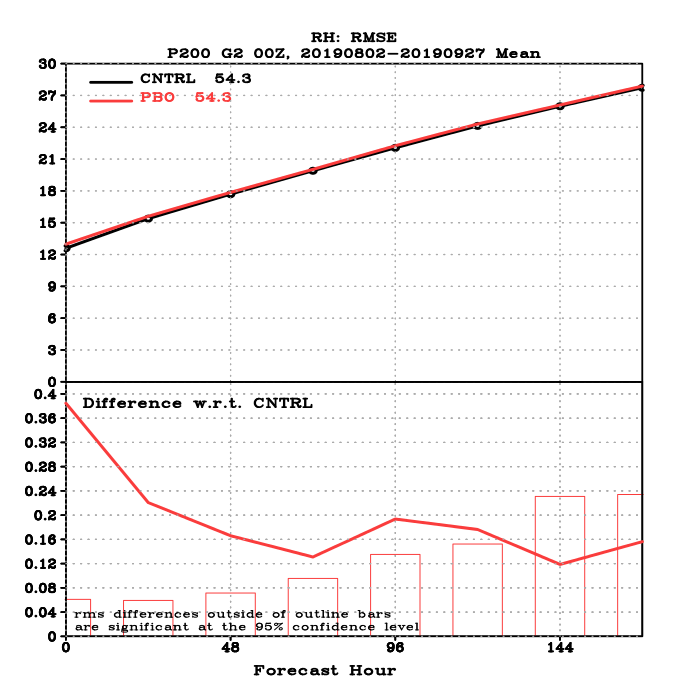 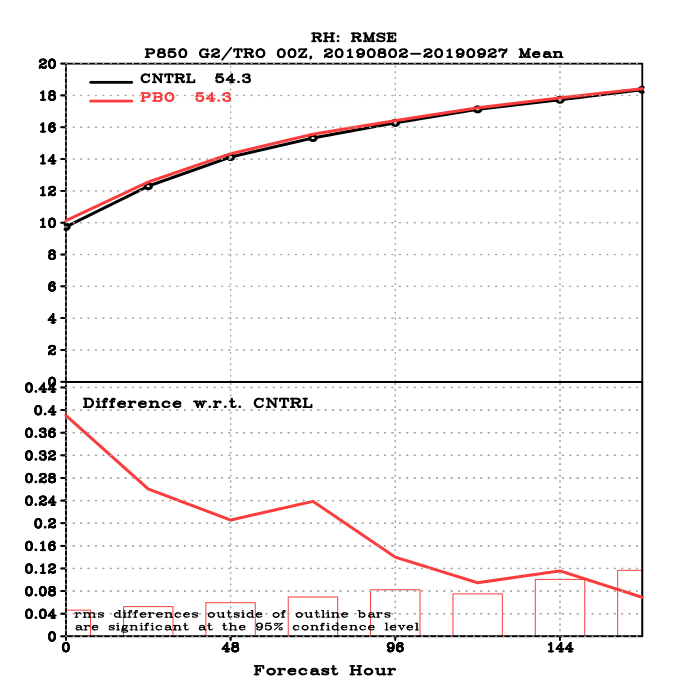 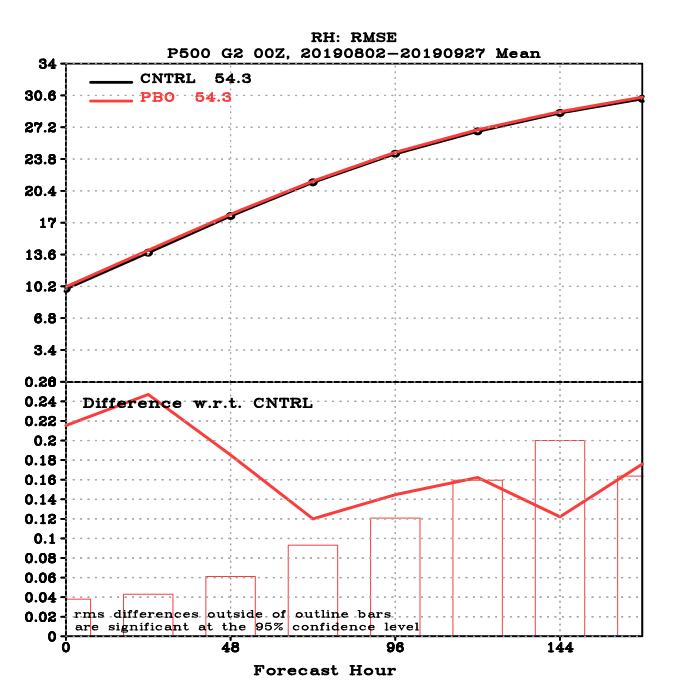 Normalized (MinMax) for the two experiments 
over one month for:

AC,RMSE,MAE
0h,24h,48h,72h,96h,120h,144h,168h
NHX,SHX,Tropics
HGT,T,Wind,RH
Levels: 250,500,700,850,1000
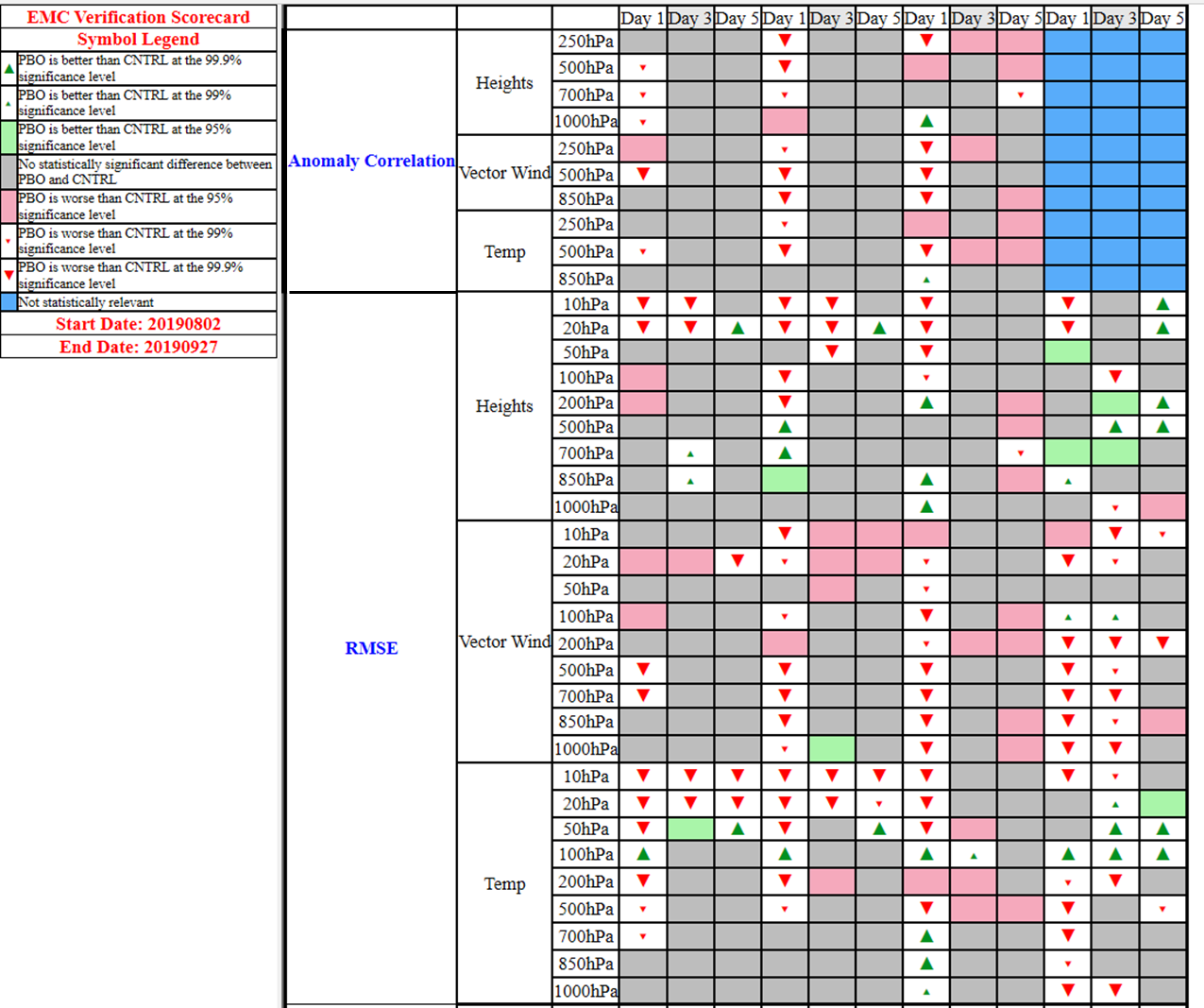 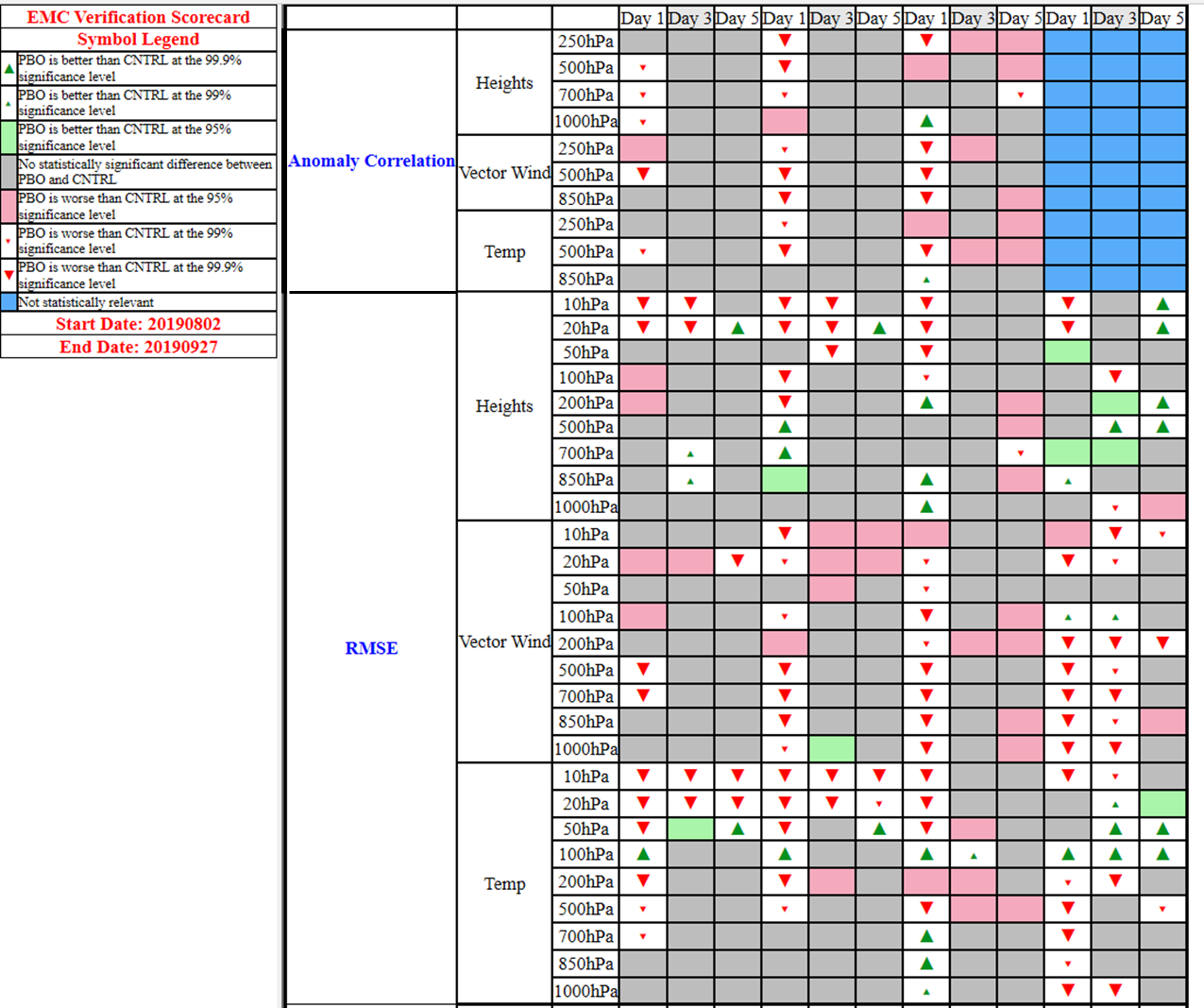 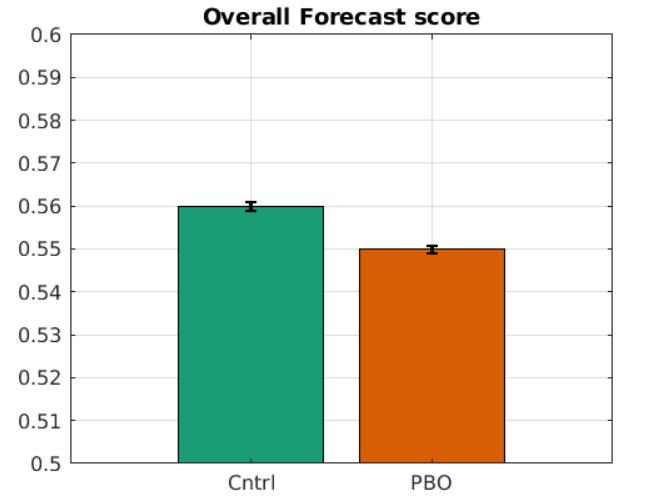 RMSE score: 
Averaged HGT, T, RH, Wind at 250, 500, 850 for NH, TRO, and SH
Normalized (MinMax) at each forecast lead time separately for each experiment
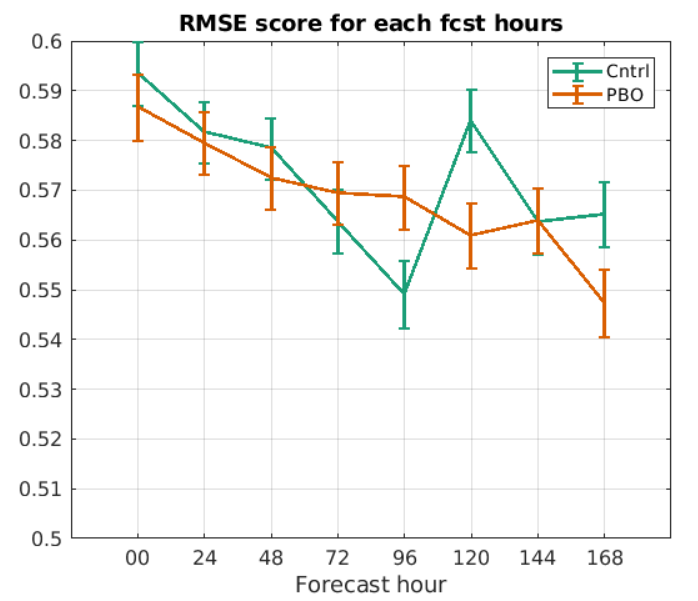 RMS Dieoff curves verified against Radiosonde obs.
HGT at 500 hPa for NH and SH
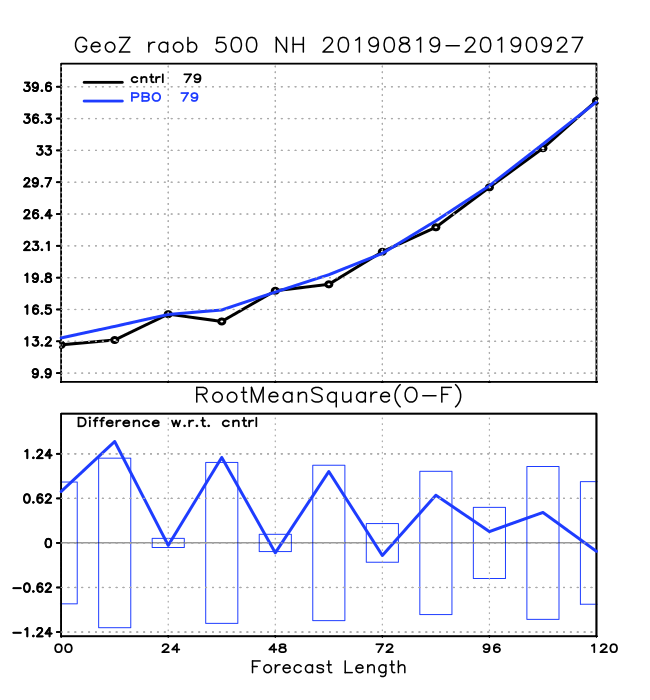 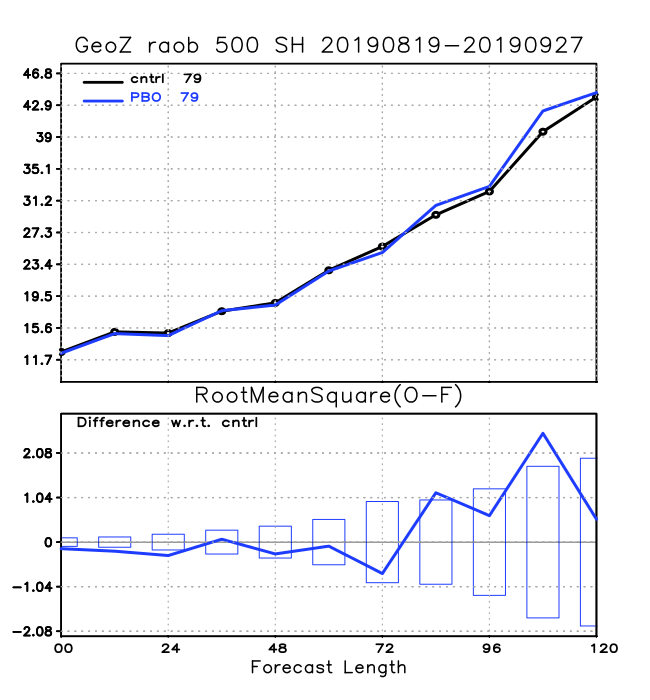 RMS Dieoff curves verified against Radiosonde obs.
Temperature at 500 hPa for NH and SH
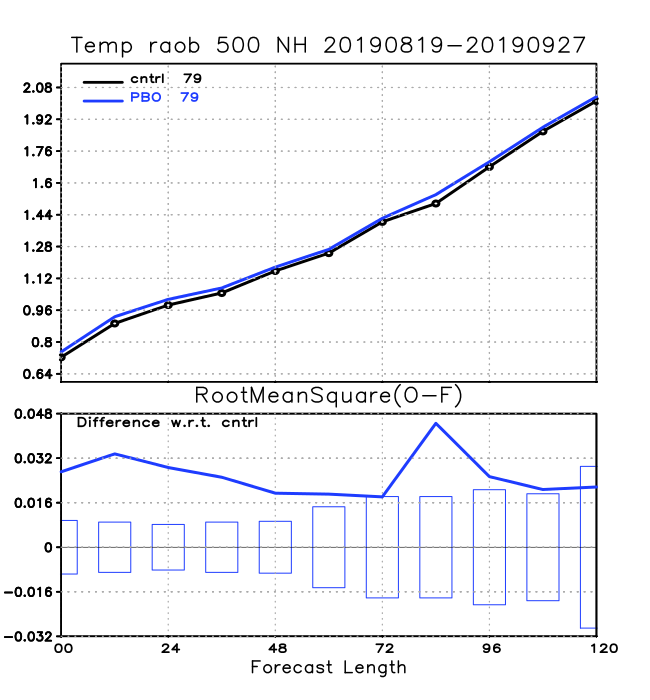 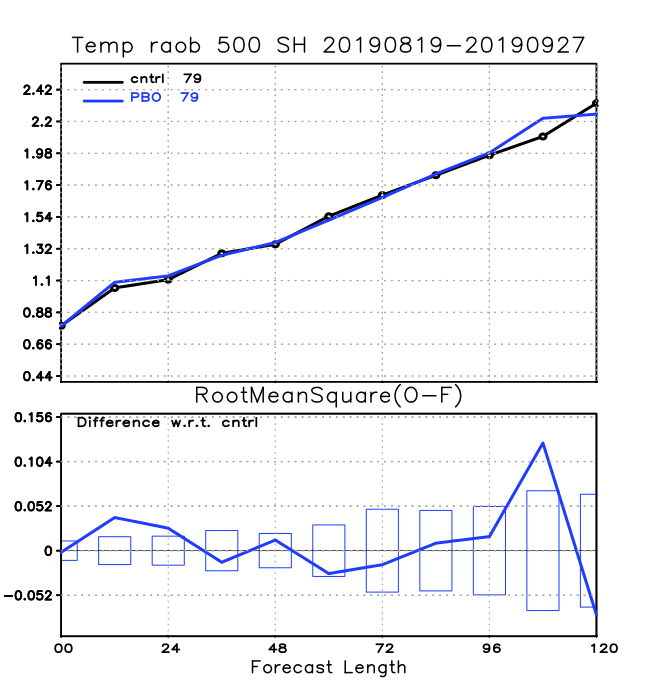 RMS Dieoff curves verified against Radiosonde obs.
Specific Humidity at 300 and 850 hPa global
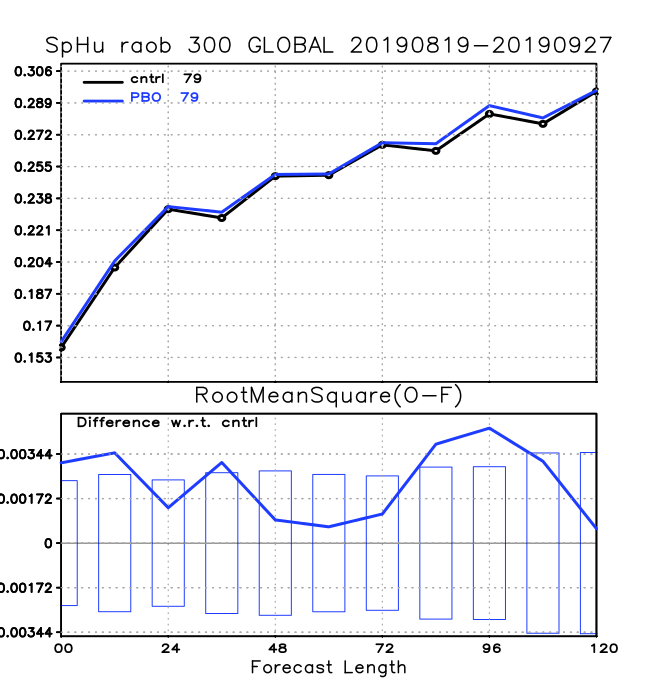 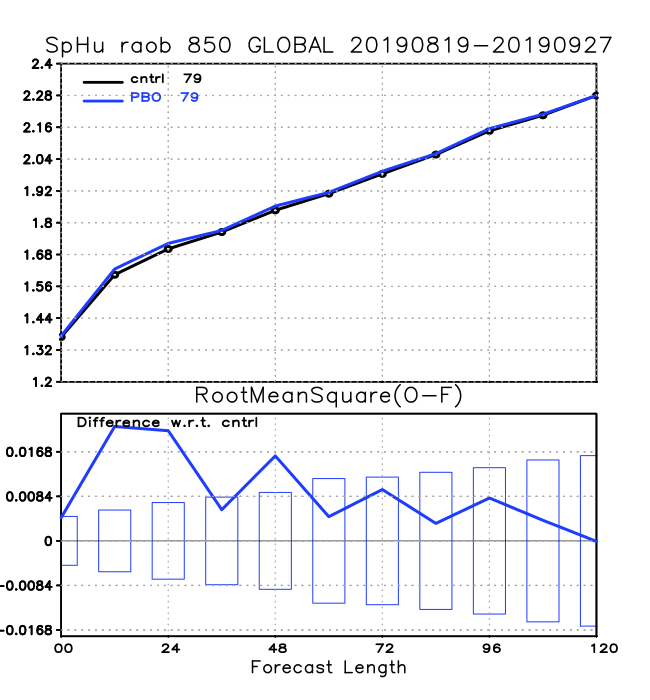 RMS Dieoff curves verified against Radiosonde obs.
Wind at 200 and 850 hPa for Tropics
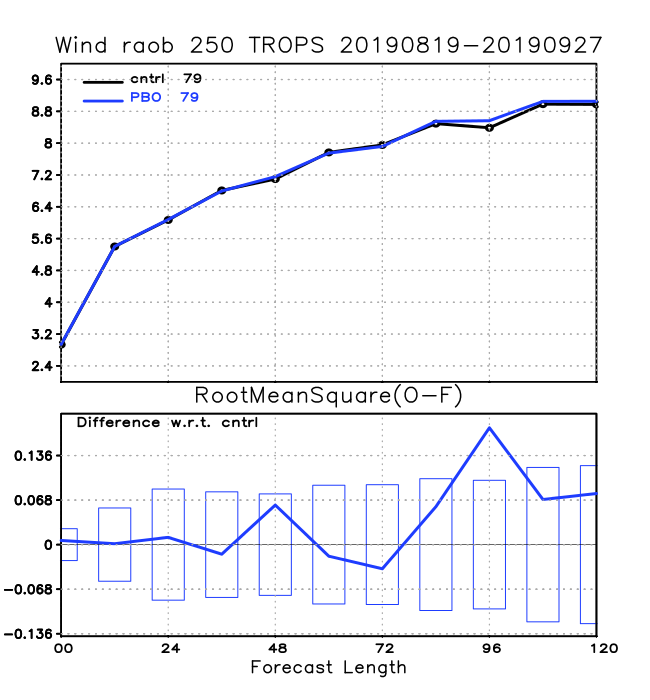 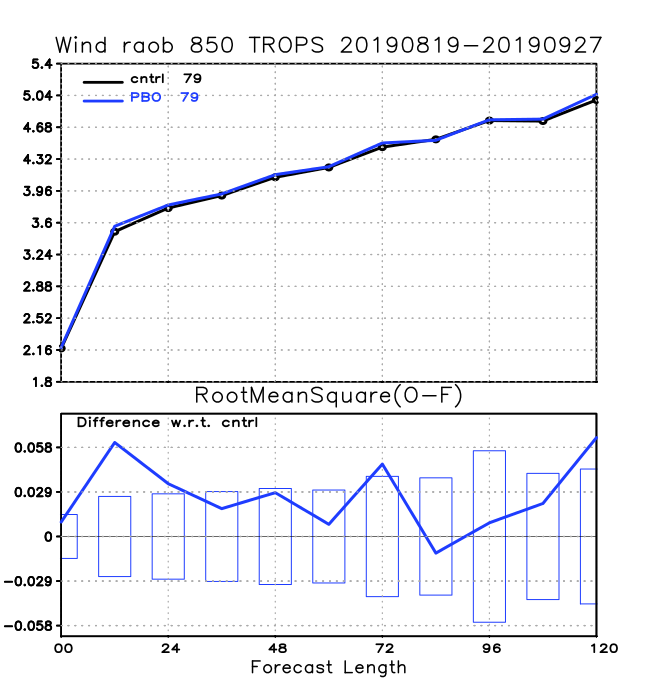 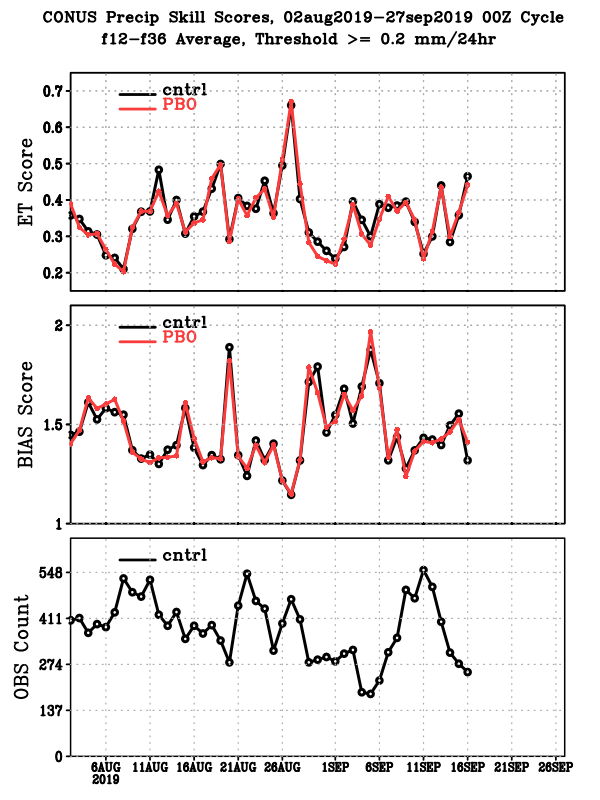 CONUS precip skill score for forecast hours: 12-36
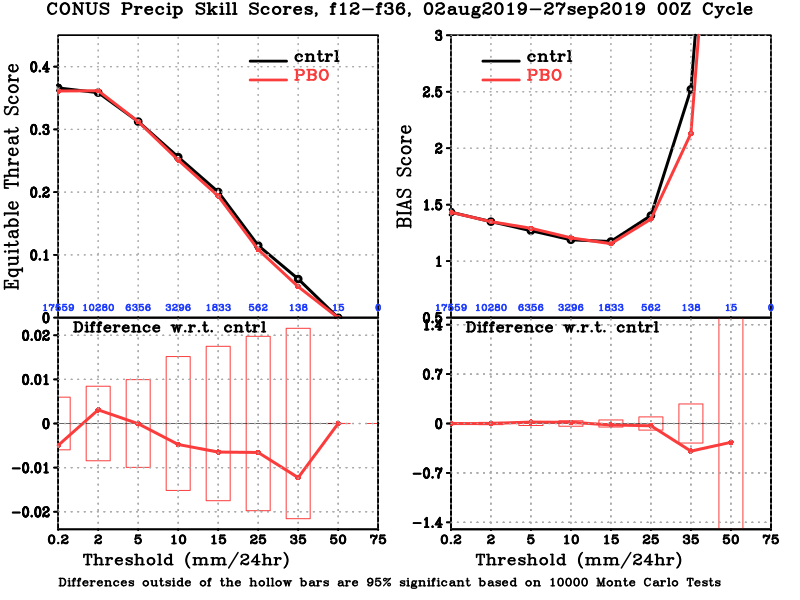 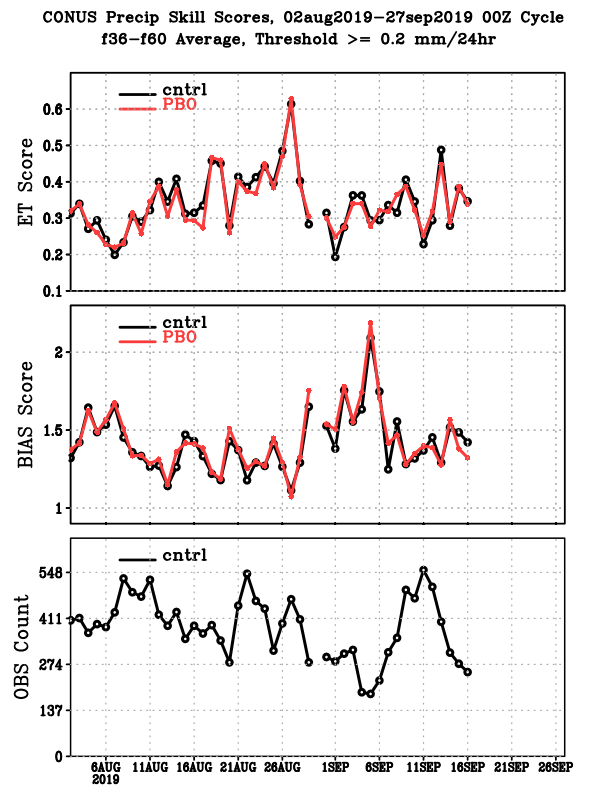 CONUS precip skill score for forecast hours: 36-60
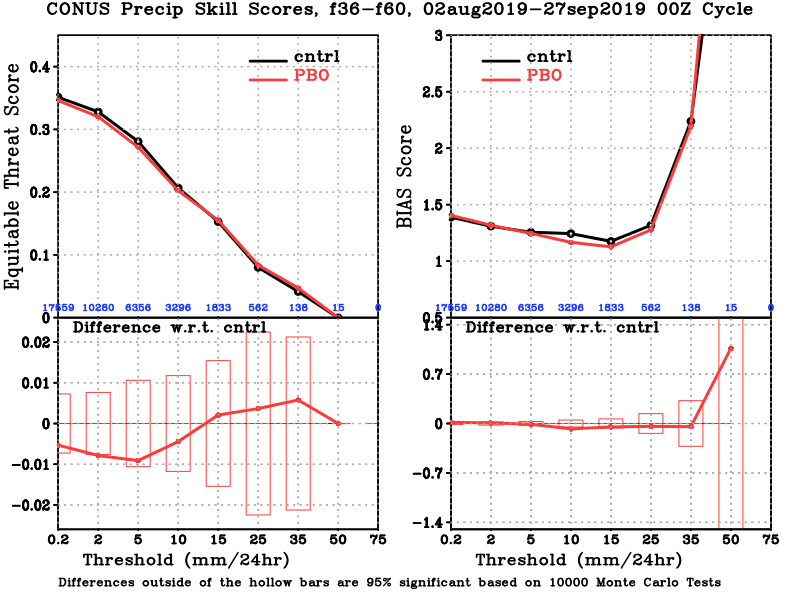 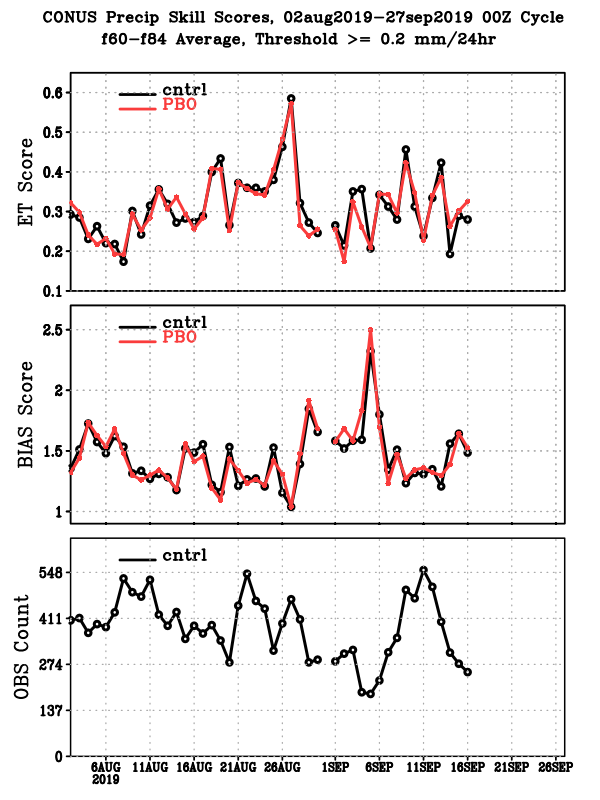 CONUS precip skill score for forecast hours: 60-84
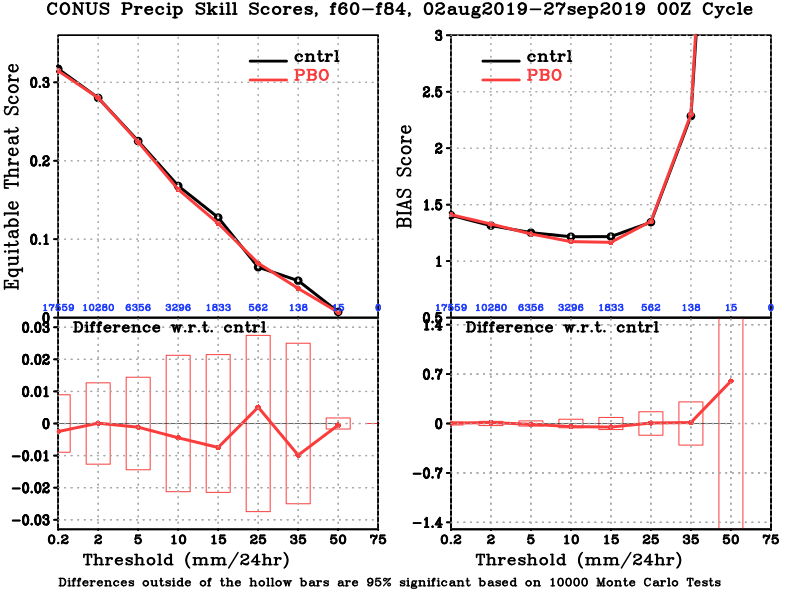 Dorian 2019
Forecasted on August 29th
Assessing impact on hurricane forecast
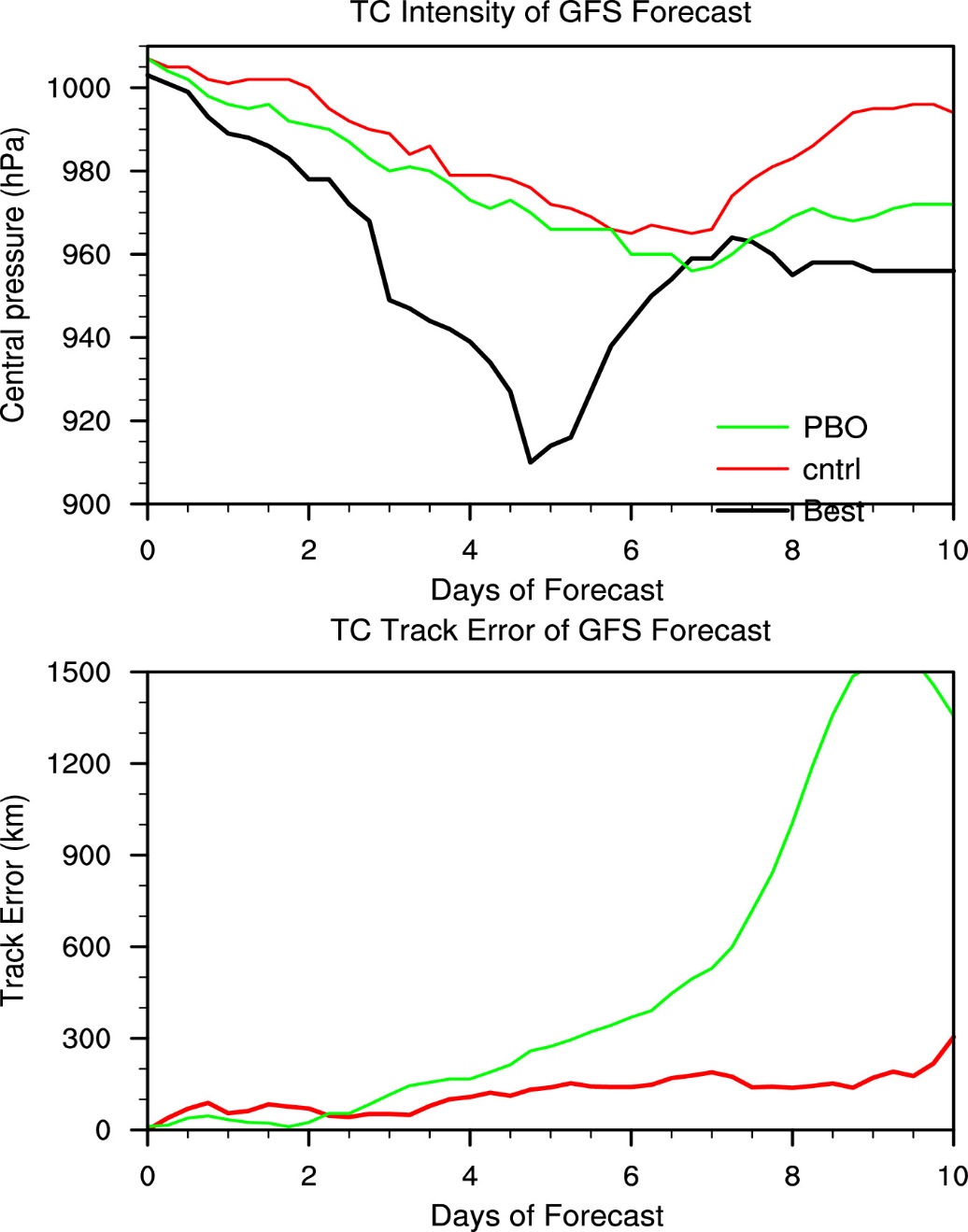 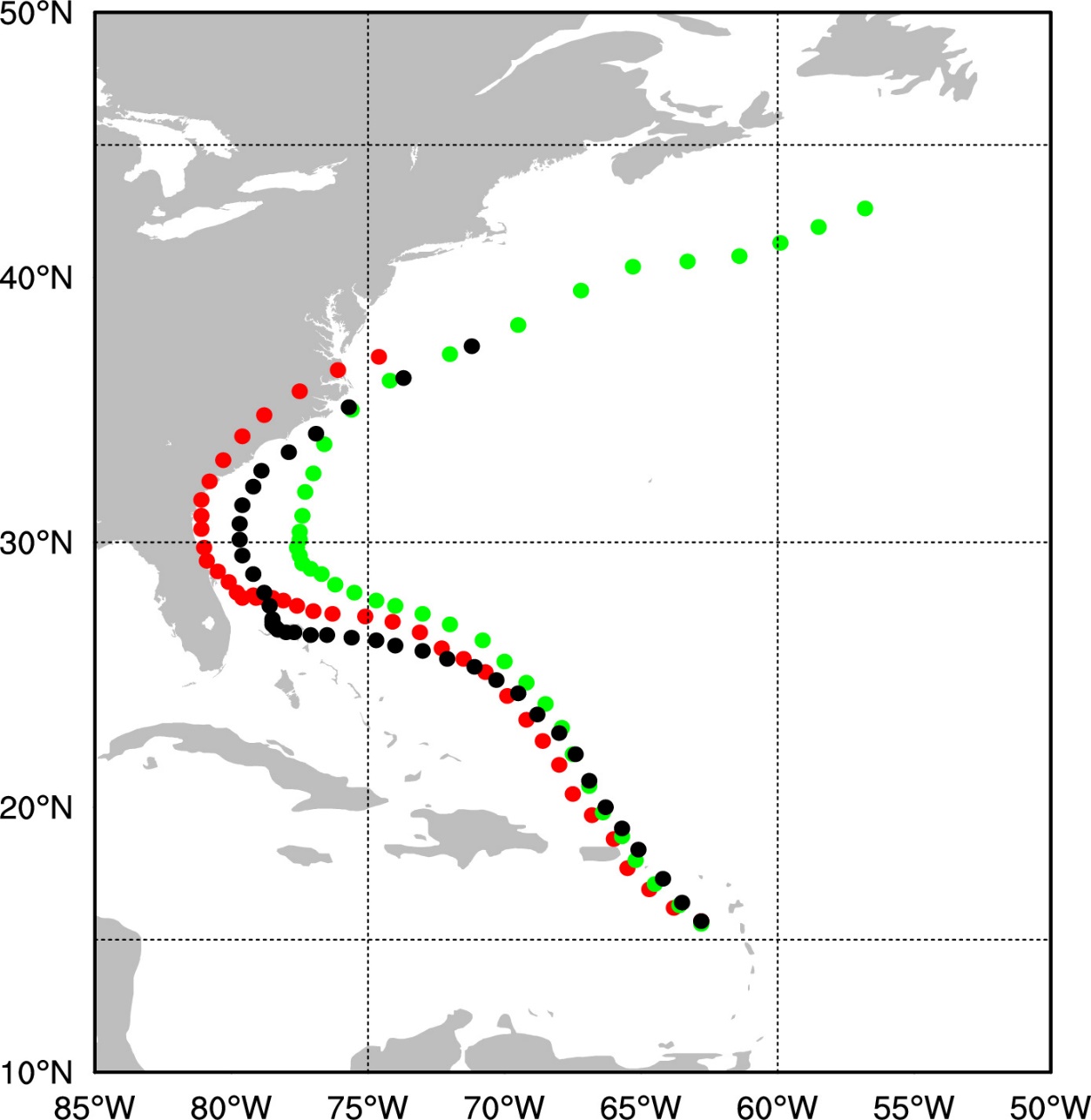 Dorian 2019
Forecasted on August 30th
Assessing impact on hurricane forecast
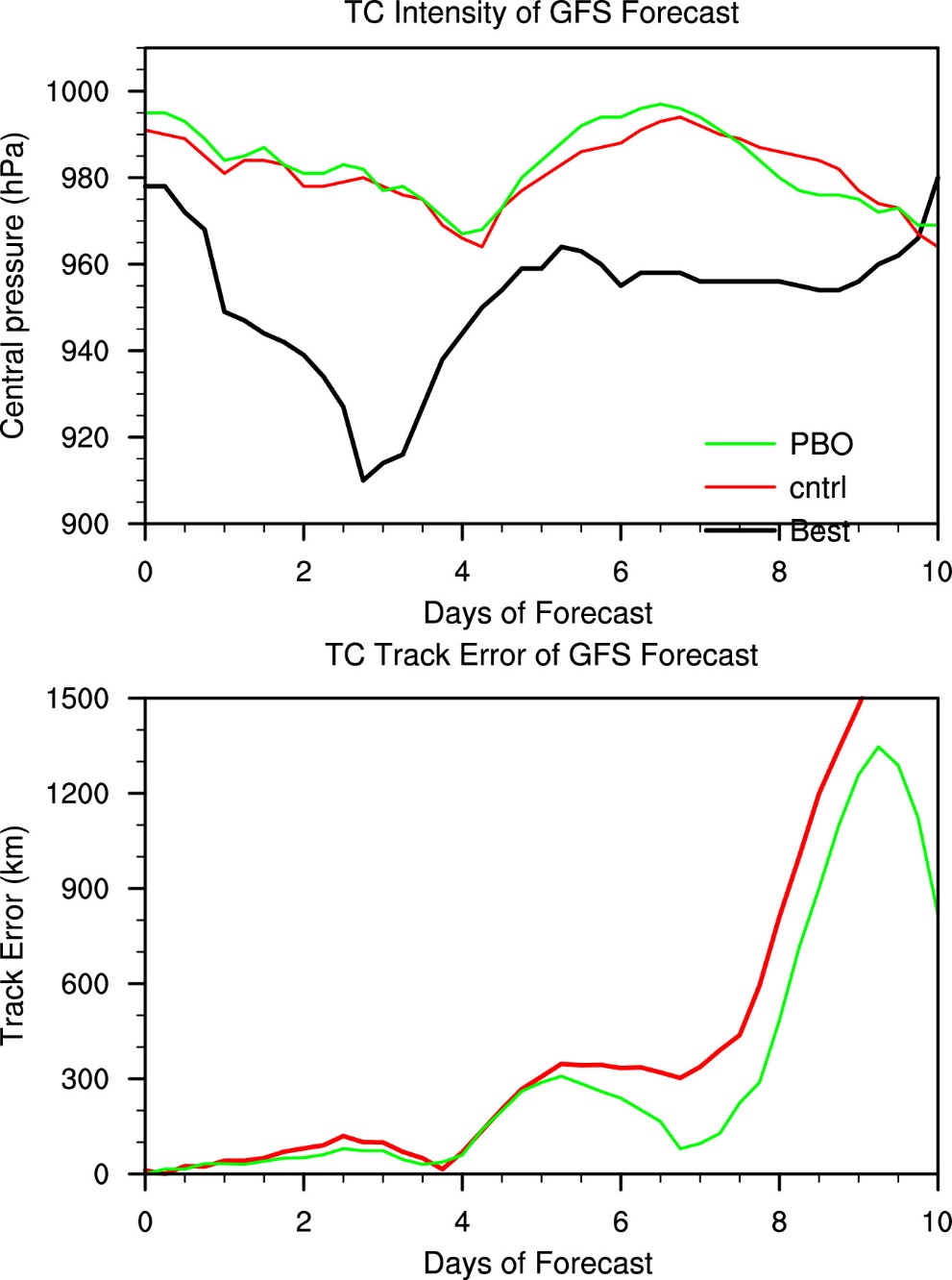 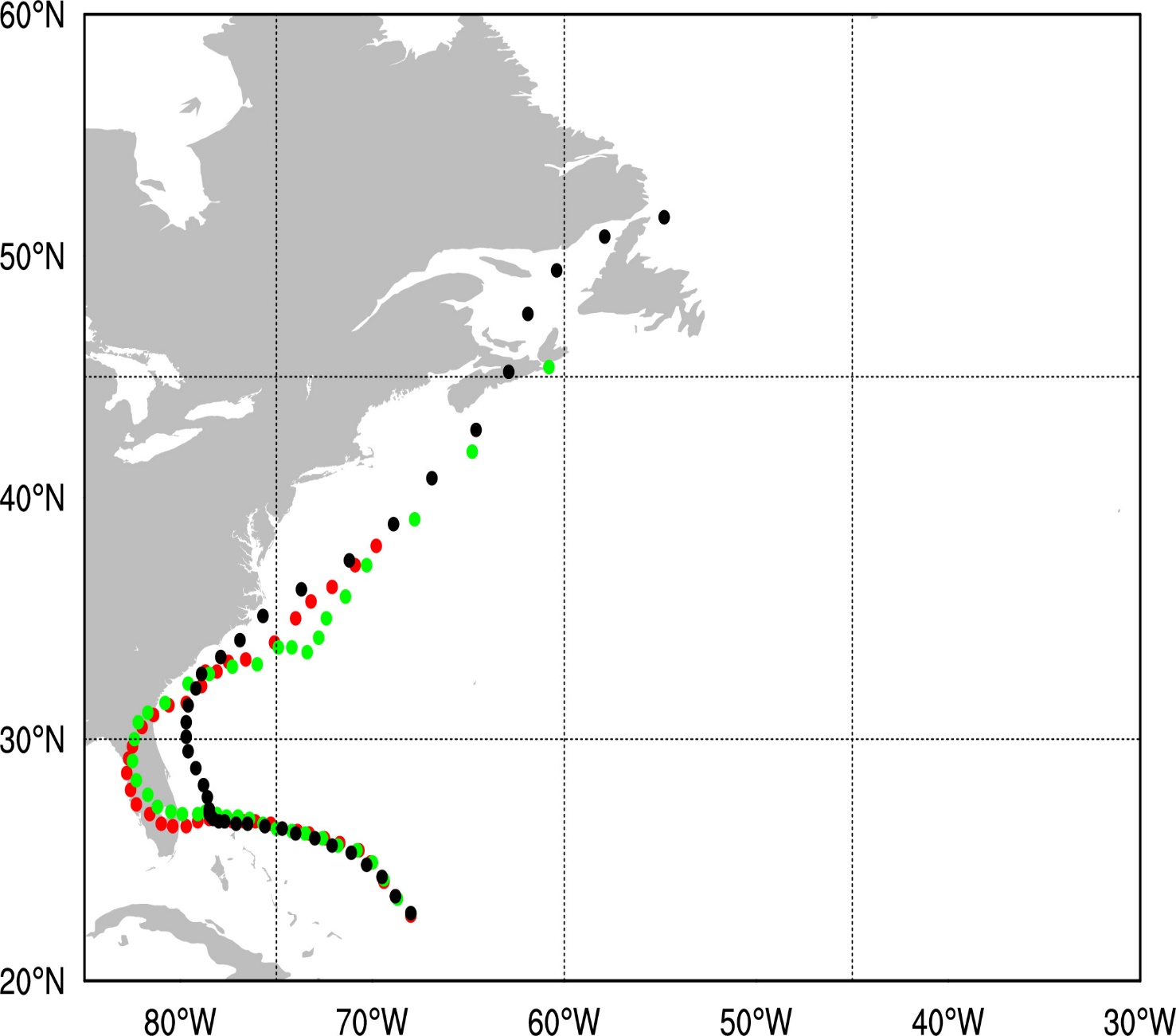